The Mad Hedge Fund Trader“Welcome to the Crash of 2018”
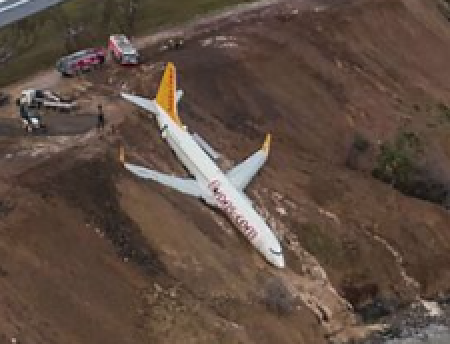 With John Thomasfrom Silicon Valley, CA, February 14, 2017www.madhedgefundtrader.com
Co-Host Dean JenkinsFollowMeTrades.com
*20 years of investing and trading experience*Specializes in equities and equity options*Coaches traders around the world*Focuses on several technical strategies, including Elliot Wave, Ichimoku Cloud*Former Intel engineer
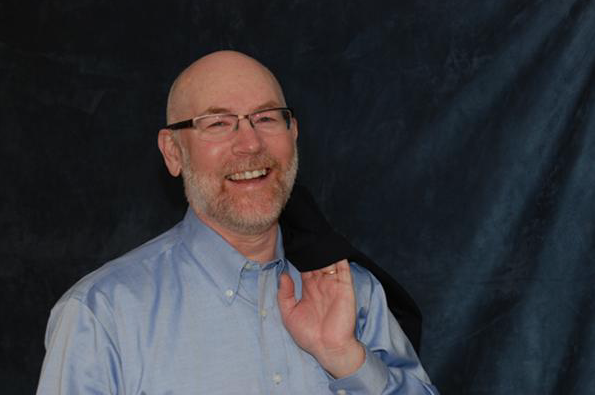 Trade Alert PerformanceNew All Time High!!
*January   4.09% MTD         *July  +1.95% Final*February   +4.41% MTD         *August +18.38% Final*March    +4.87% Final         *September +7.65% Final*April        +1.84% Final         *October +1.39% Final*May        -0.45% Final         *November +2.08% Final*June        +0.70% Final       *December +3.76% Final*2018 Year to Date 8.50%compared to 0% for the Dow Average*Trailing One year return +54.88%, +284.97% since inception,*Average annualized return of 34.89%
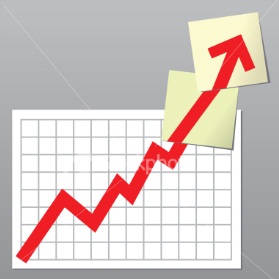 Portfolio Review100% Invested in Balanced Long/Short Portfoliowith heavy long technology weighting
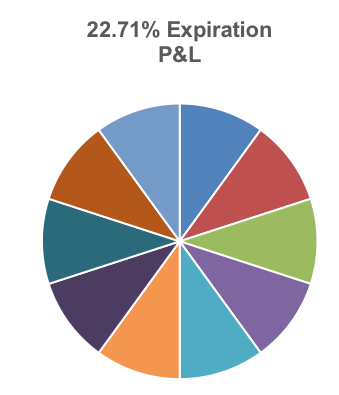 Daily Audited Performance
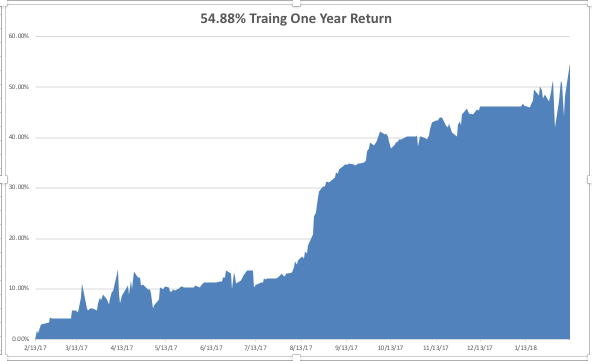 Eight Year Daily Audited Performance
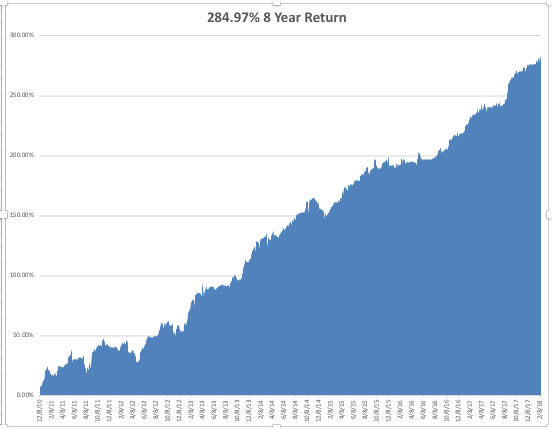 Mad Hedge Technology Letter Performance
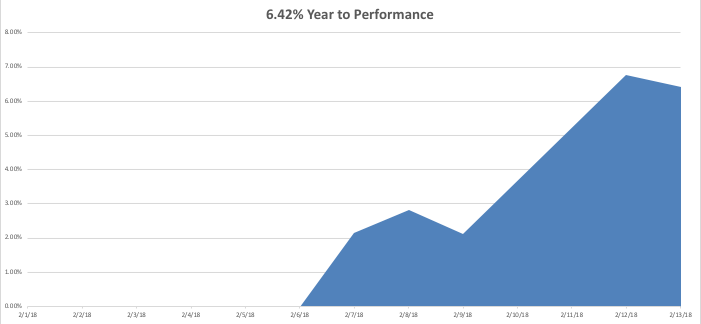 Mad Hedge Technology Letter Portfolio
16.07% ExpirationP&L
Introducing the Mad Hedge Technology Letter!The One Sector You Absolutely Must Follow on a Daily Basis6.78% Month to Date Performance!
*A daily read of the most important developments in technology giving you the best stock plays*Includes its own separate Trade Alert service*Written by John Thomas, a 50 year technology market veteran*Researched by a new dedicated technology analyst based in Silicon Valley*A $2,500 Upgrade to your existing Global trading Dispatch Service*Will send you immediately actionable trading and investment ideas on:Artificial IntelligenceCloud based applicationAutonomous driving carsBig data applications for biotechMicroprocessors and GPU’sSmart Phones and their ApsBlockchain technologyOnline marketingInternet infrastructureSocial media
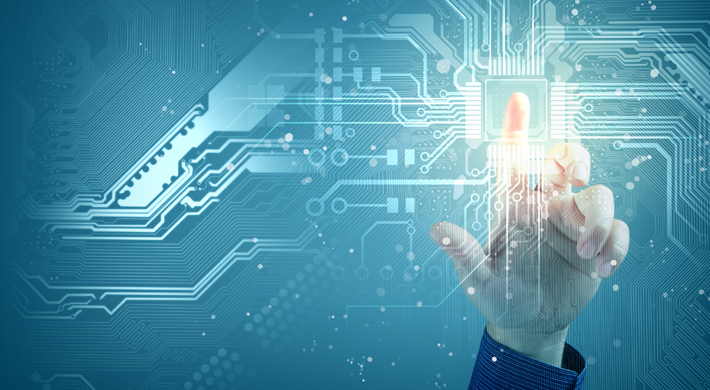 The Method to My MadnessThe Fake Bear Market-Not Justified by Fundamentals
*Went into crash with a heavy gold position, which barely moved*Once downturn accelerated, I started dumping risk as fast as I could*Used every morning rally to stop out of near money short dated long  positions*Used every 1,000 point swoon to buy very deep-in-the-money March and June long positions*Sold short VIX at the $39 top*Sell every bond rally….The Fed is now engaged in major Quantitative Tightening (QT?)*Keep the FANG’s, and trade against the laggards, reflation plays, industrials, energy, and banks*Stand aside on currencies, a countertrend moveis unfolding
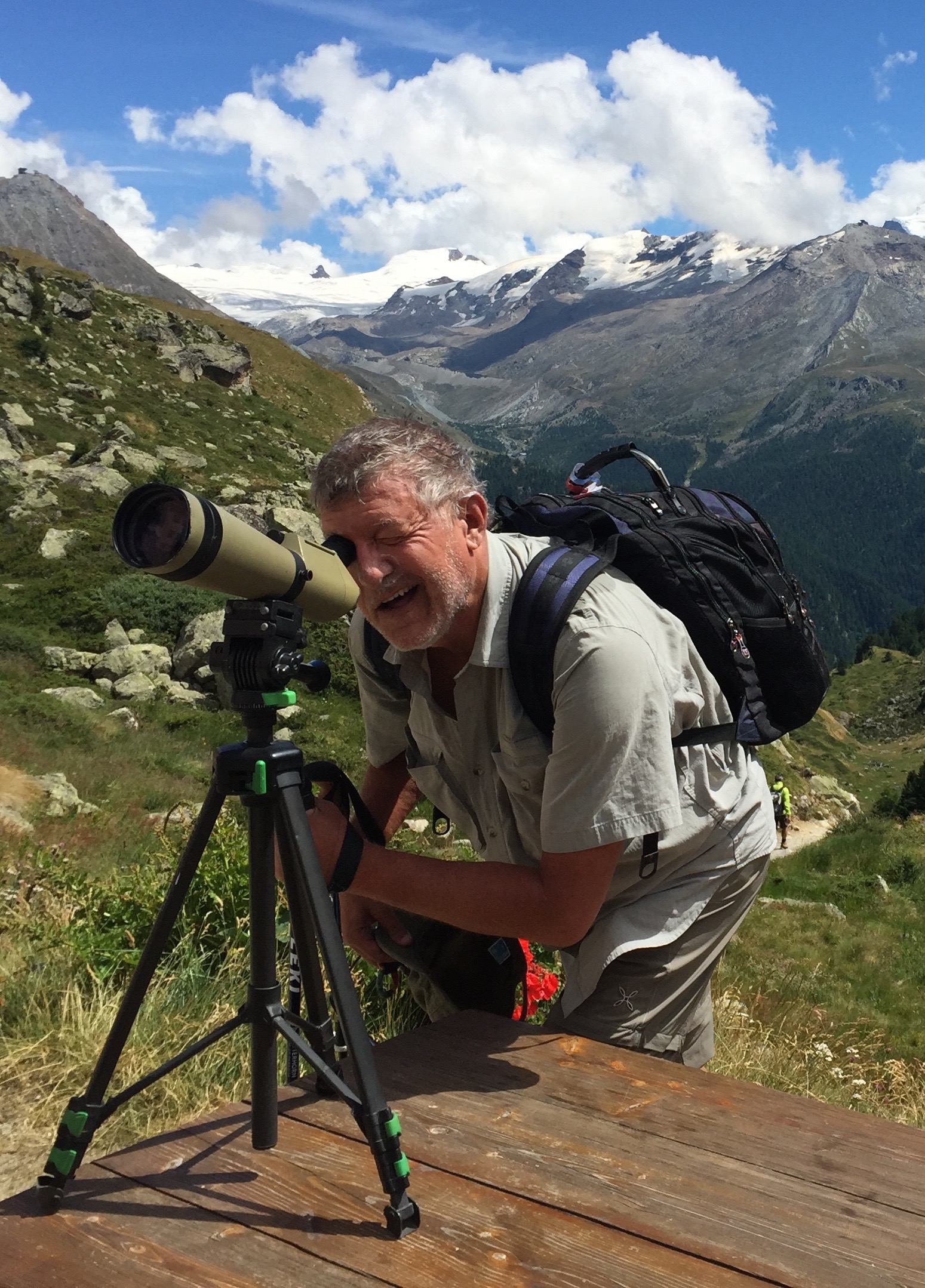 The Mad Hedge Profit PredictorMarket Timing IndexAn artificial intelligence driven algorithm that analyzes 30 differenteconomic, technical, and momentum driven indicators
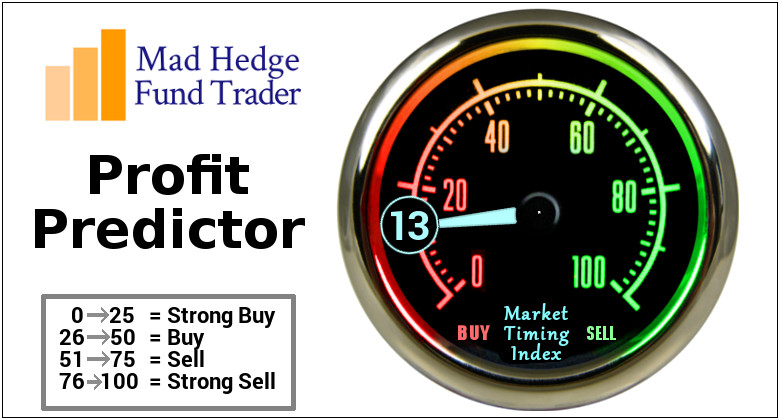 The Mad Hedge Profit PredictorA 9 Year Low!
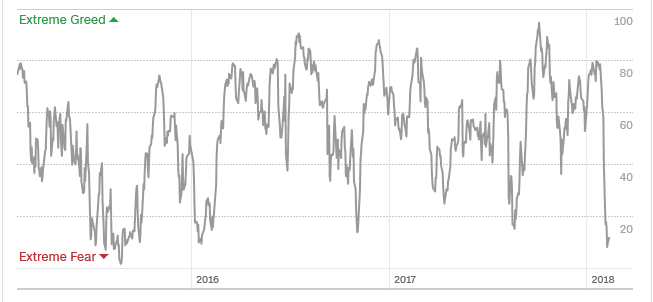 The Global Economy-Recession fears
*January CPI comes in at a red hot 0.5%, 2.1% YOY, but the news is already on the bond market *All major countries now growing in synchronized recovery, the US is now one of the weakest growers with the weakest currency*January  ADP comes out at a red hot 250,000, December Nonfarm Payroll Report at a disappointing 148,00, headline Unemployment Rate at 4.1%, 3% handle is looming, a record 6 million job openings in the US*US Q4 GDP a moderate 2.6%, no hyper growth yet, California unemployment hits an all time low at 4.3%, December Industrial Production up +0.9%, double expected, US aircraft sales are surging, new home construction is exploding*While fears of a recession mount, it’s nowhere in the data
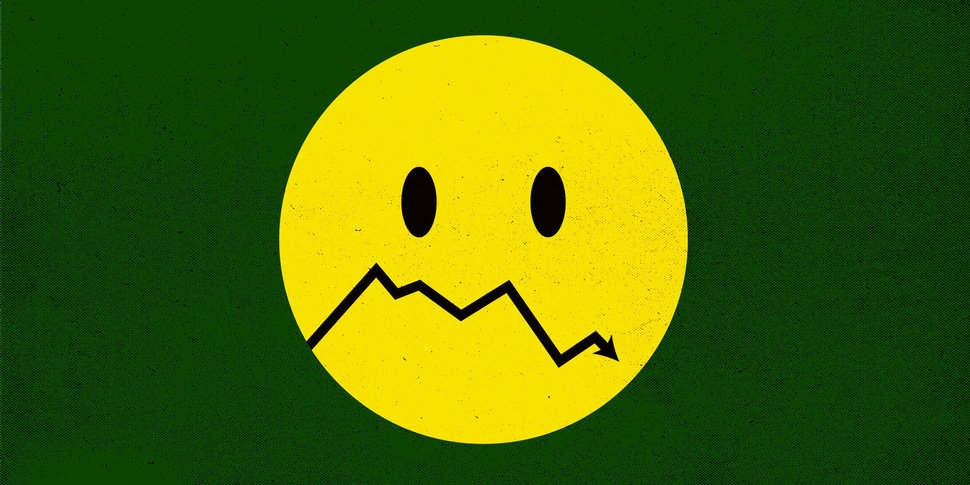 Weekly Jobless Claims –The Most Important Statistic -9,000 to 221,000 at 44 Year Low!
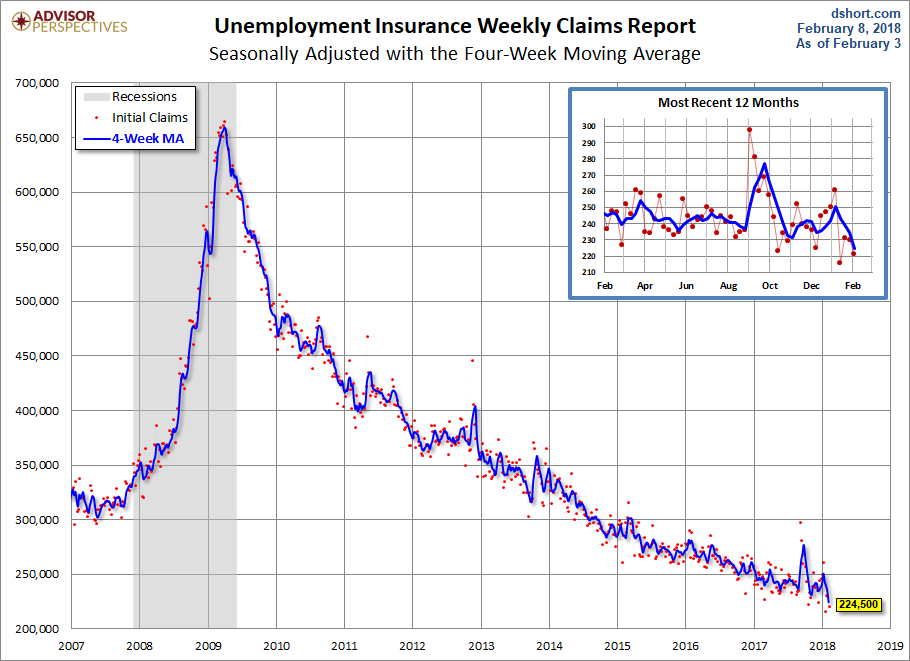 Stocks-Margin Call!
*Rising rates, rising inflation, and political instability in Washington team up to break the market’s upside momentum*VIX explodes from $9 to $52.50, wiping out the entire short volatility industry in one night*Traders pounded with margin calls leading to a massive capitulation on Friday afternoon*I called the bottom at (SPY) 200-day moving average at $252, or Price earnings multiple of 16X*Watch the market trade between the 200-day($252) and 50-day moving average ($271) for the next few weeks*Bull market is not dead, but resting, went froma long overdue correction to a correction thatbecame overdone
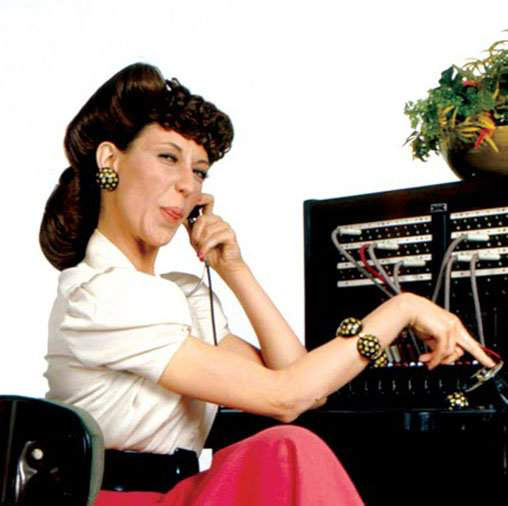 S&P 500-New HighsLong 3/$275-$280 bear put spread
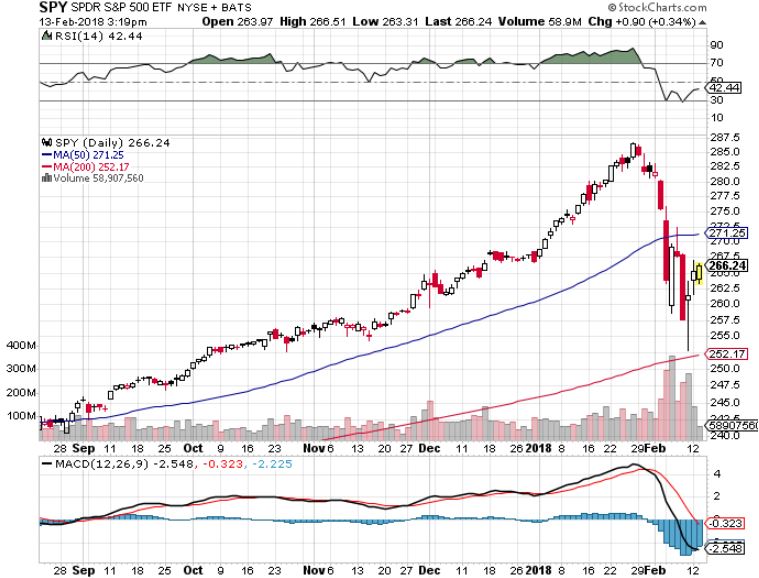 Here’s the Problem
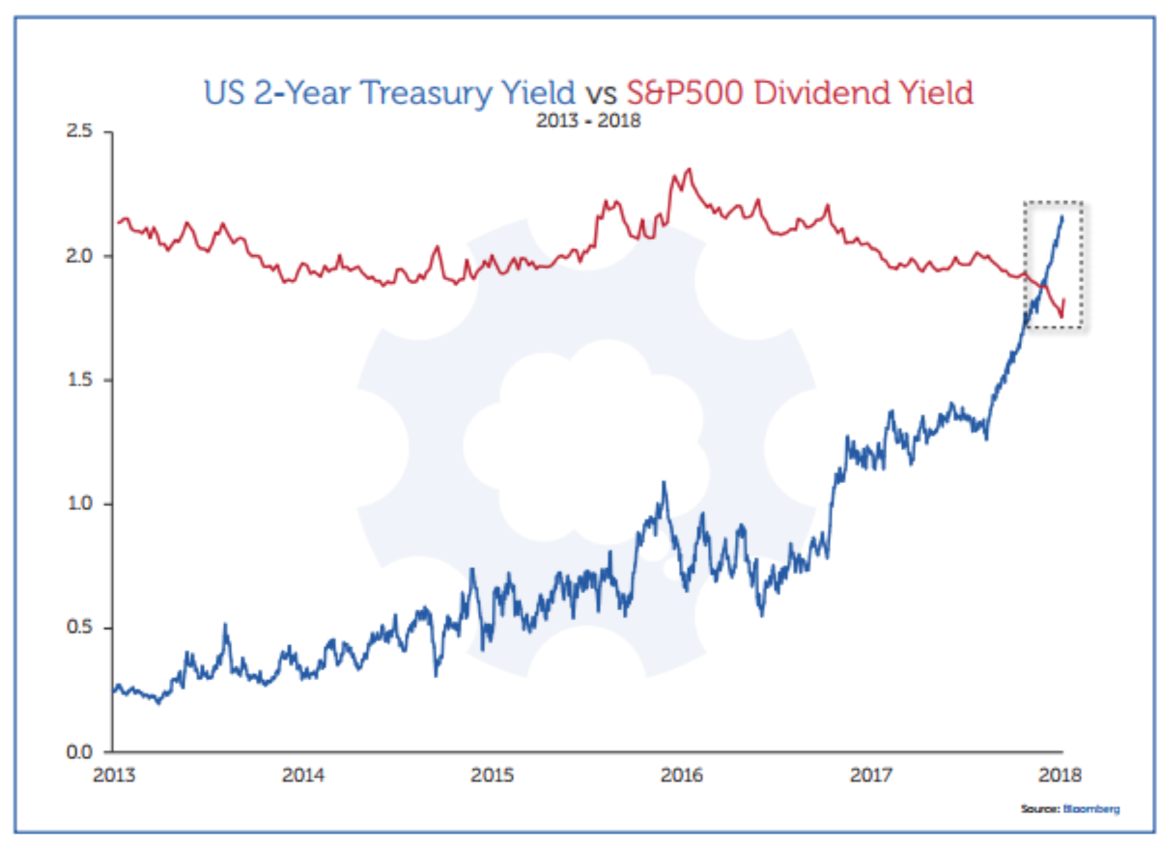 Dow Average-13.33% Correction
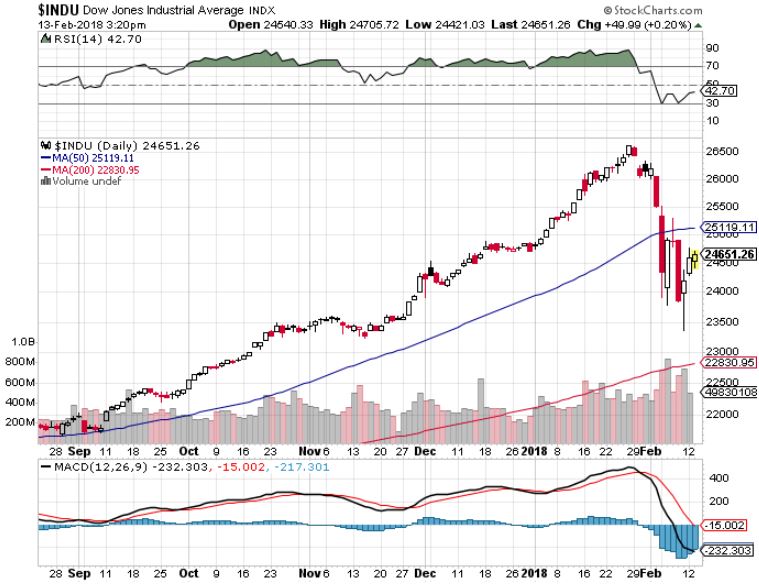 Russell 2000 (IWM)-Peaked Outstopped out of long the (IWM) 12/$152-$155 bear put spread
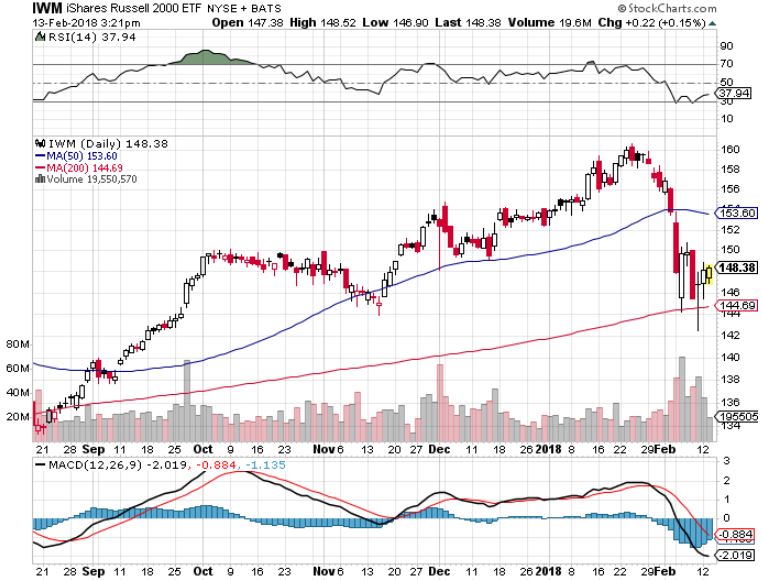 NASDAQ (QQQ)-Crushed
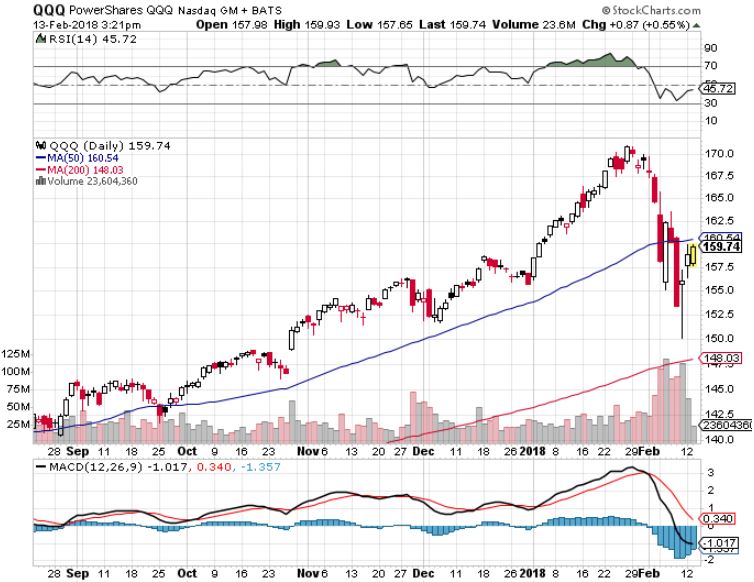 (VIX)-Nine Year High
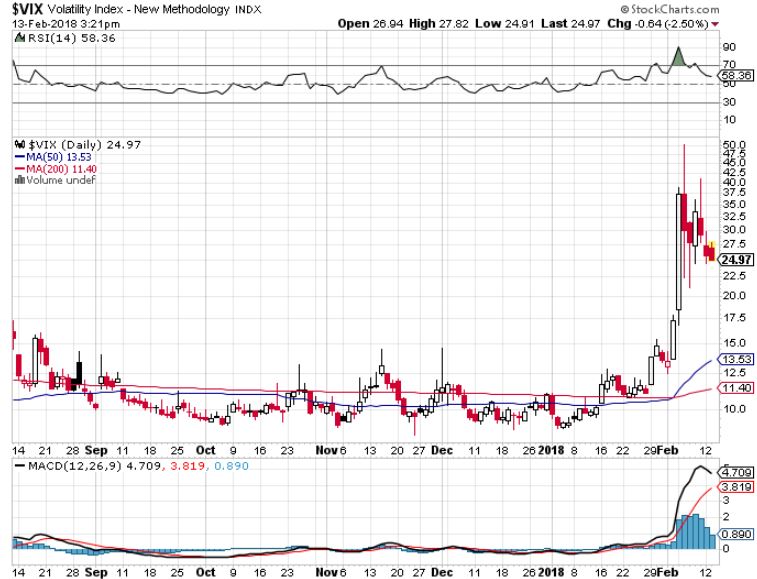 iPath S&P 500 VIX Short-Term Futures ETN (VXX)long 3/$60-$65 bear put spread-puts staying at artificially high levelstook profits on long 11/$20 calls
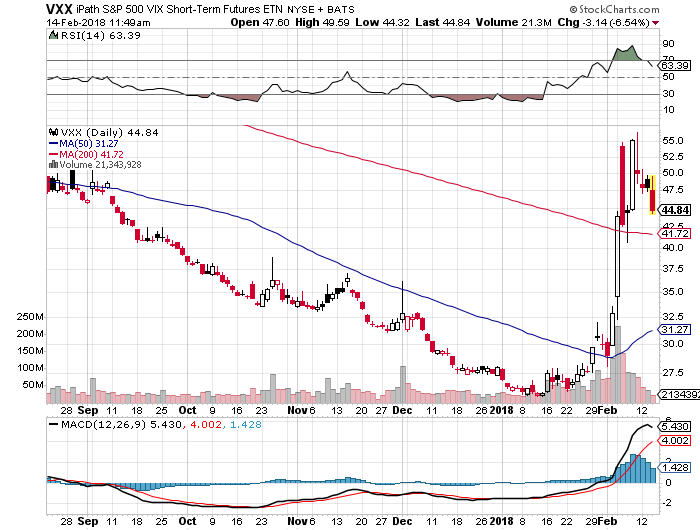 Velocity Shares Daily Inverse VIX Short Term ETN (XIV)Gone to Money Heaven
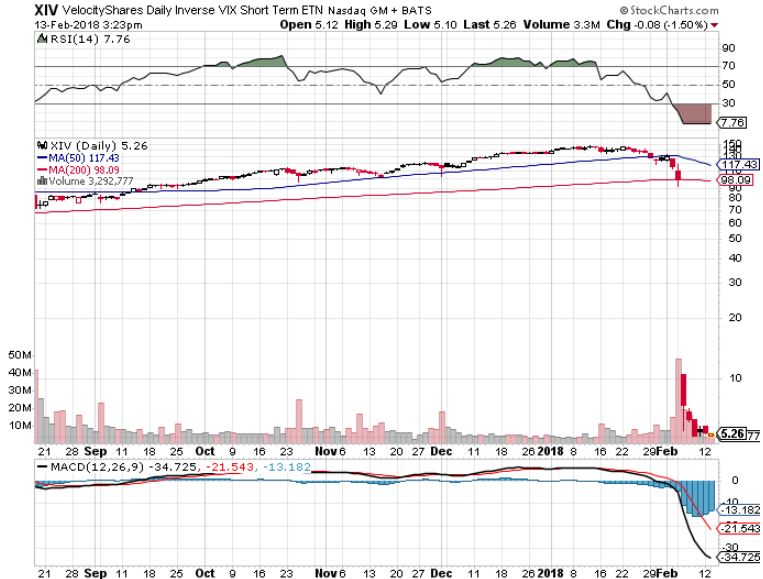 General Electric (GE)-No RecoveryBreakup Value is $15
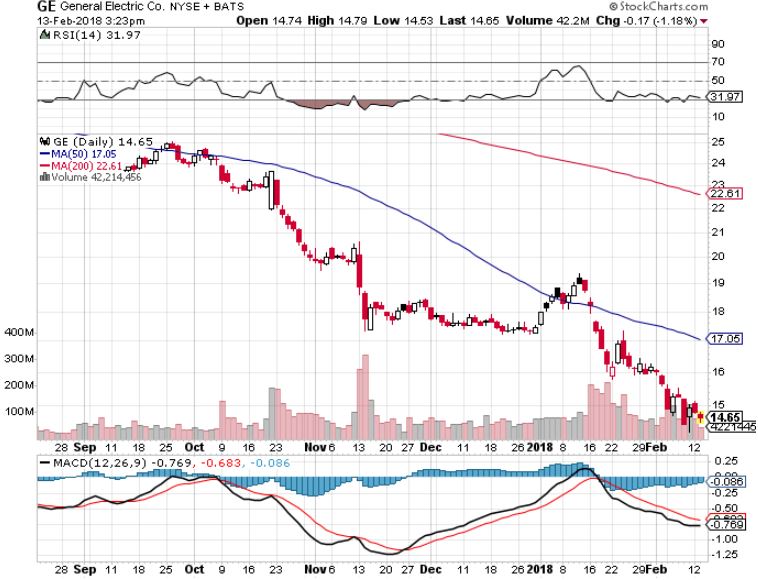 Apple (AAPL)-Waiting for Buy Backslong 3/$140-$145 callslong 3/$170-$175 put spreadlong June $130-$140 calls spread
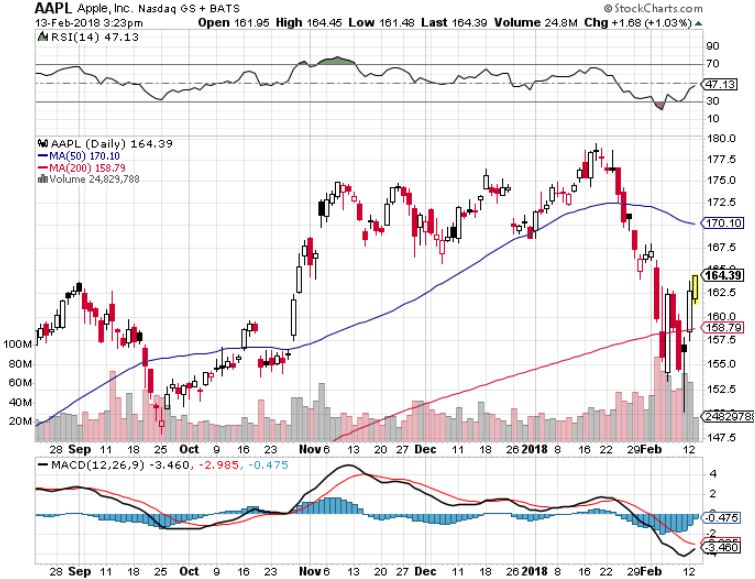 Amazon (AMZN)long 3/$1200-$1250 call spread
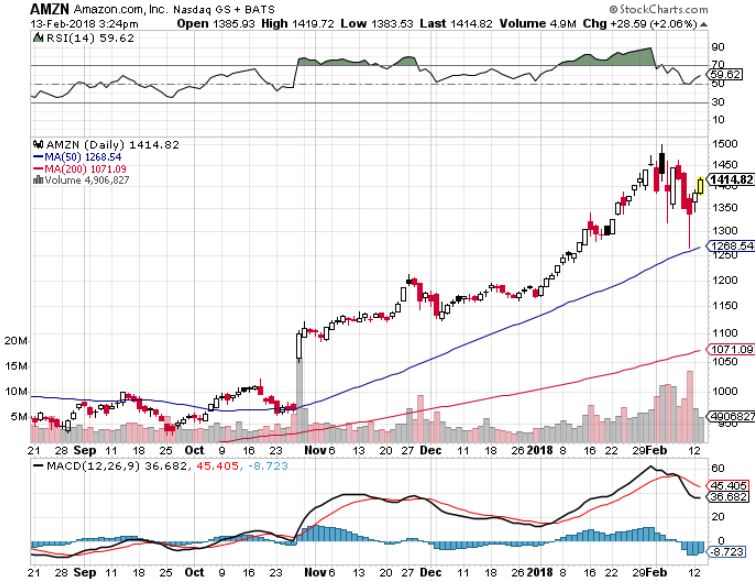 Facebook (FB)-long 3/$155-$165 bull call spreadLong 3/$190-$195 bear put spread
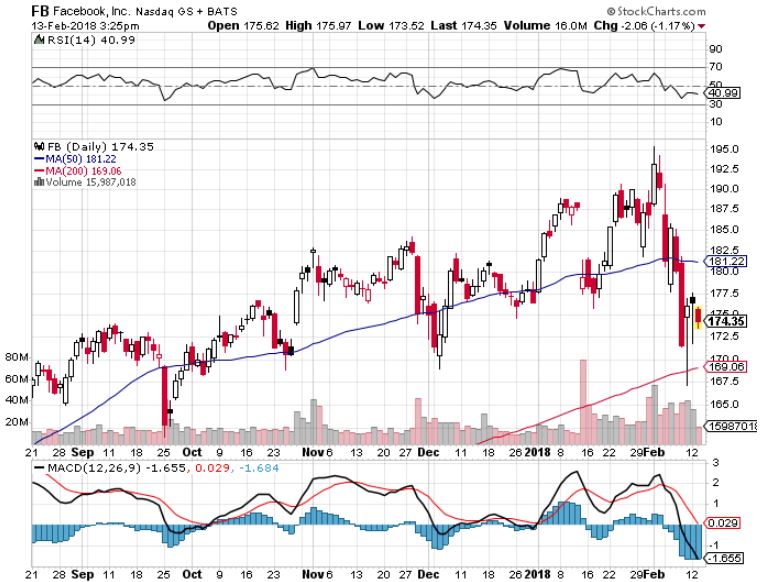 Alphabet (GOOG)-New High
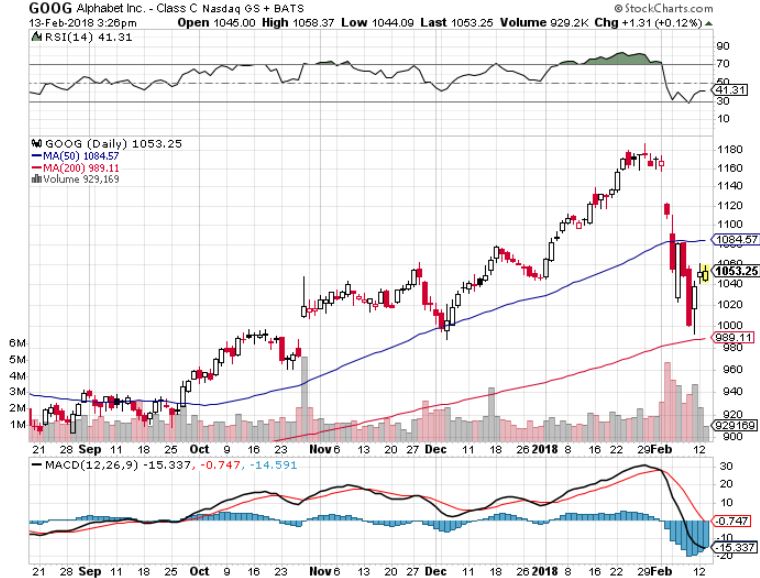 Micron Technology (MU)-Awaiting Earningslong 3/$34-$37 bull call spread in Mad Hedge Technology Letter Only
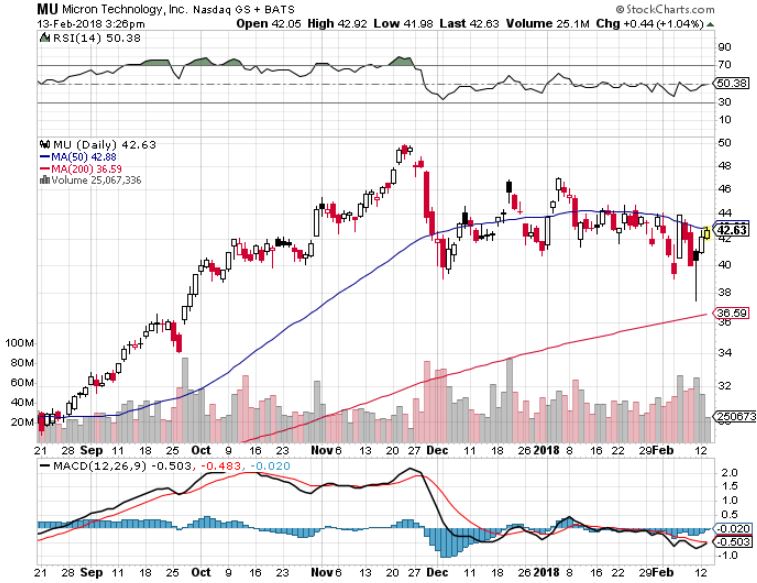 Salesforce (CRM)-long 3/$90-$95 bull call spread in Mad Hedge Technology Letter Only
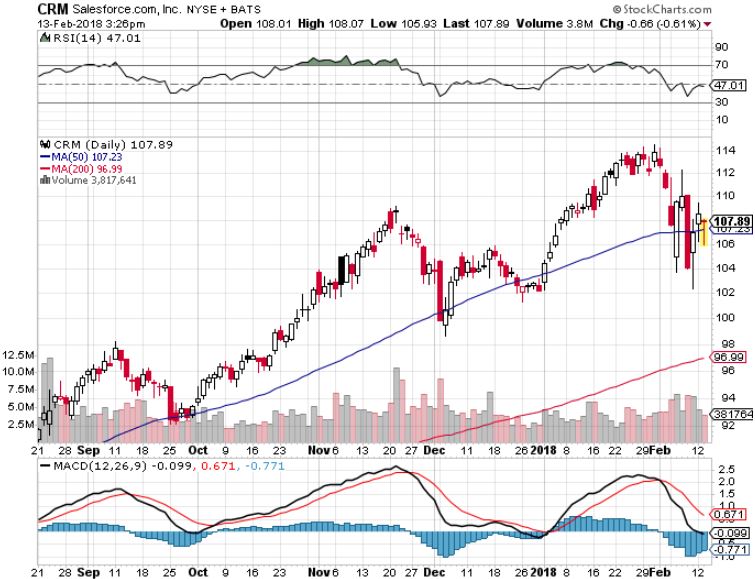 Industrials Sector SPDR (XLI)-(GE), (MMM), (UNP), (UTX), (BA), (HON)
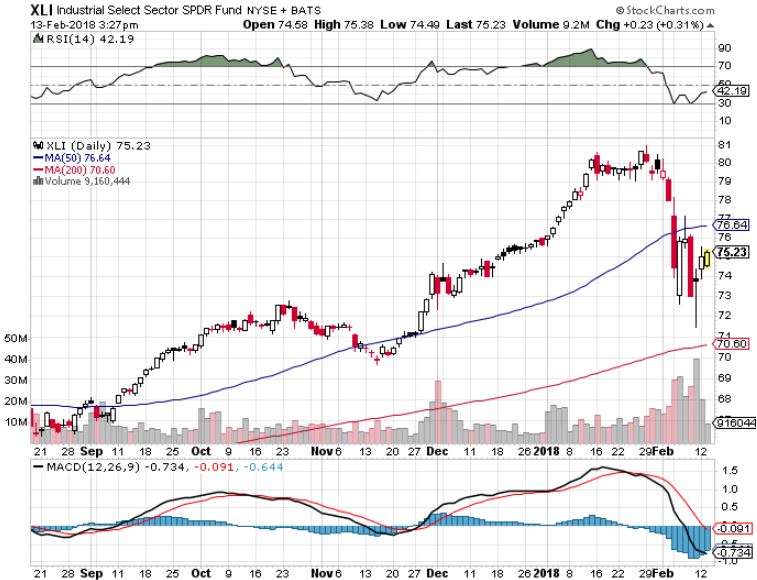 US Steel (X)-took profits on long the 9/$21-$22 vertical bull call spread
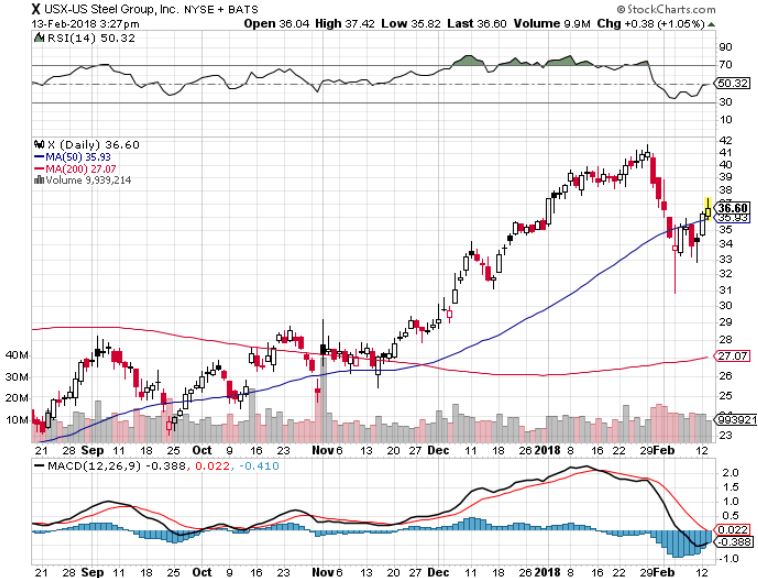 Union Pacific Railroad (UNP)-took profits on long the 9/$100-$102 vertical bull call spread
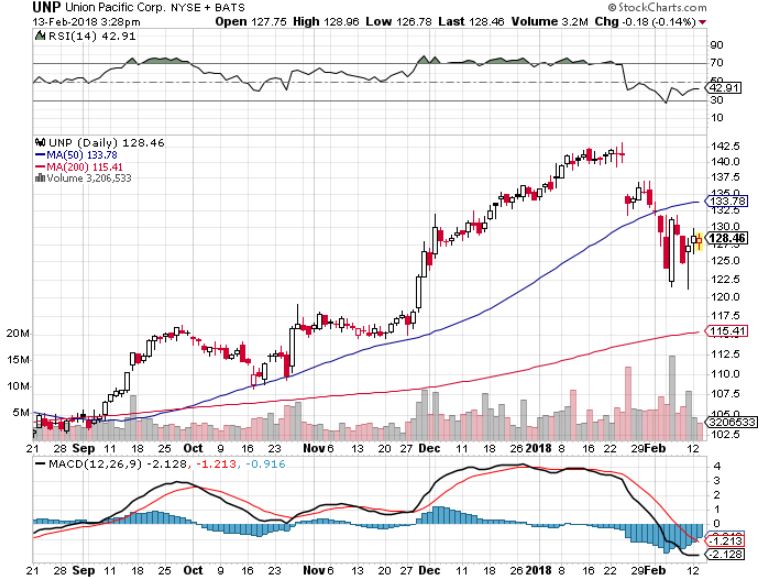 Southwest Airlines (LUV)-Warren Buffett’s Favorite Airline
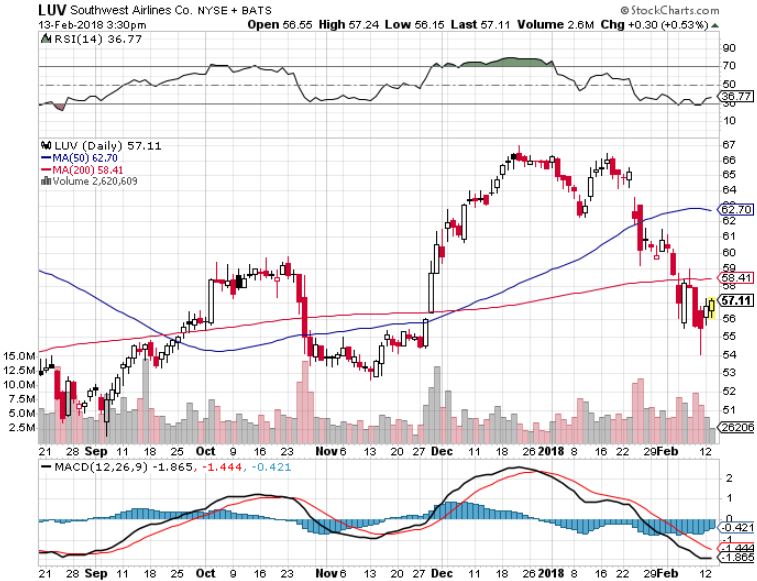 Transports Sector SPDR (XTN)- (ALGT),  (ALK), (JBLU), (LUV), (CHRW), (DAL)
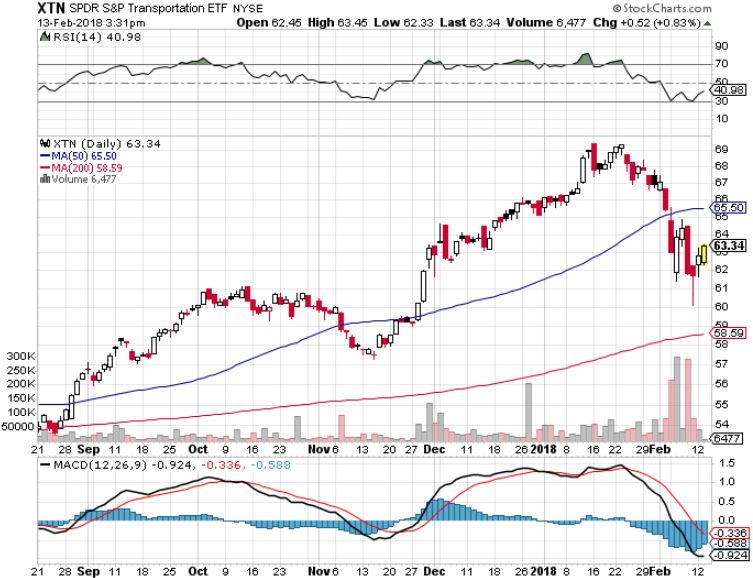 Health Care Sector (XLV), (RXL)-The New FANG?(JNJ), (PFE), (MRK), (GILD), (ACT), (AMGN)
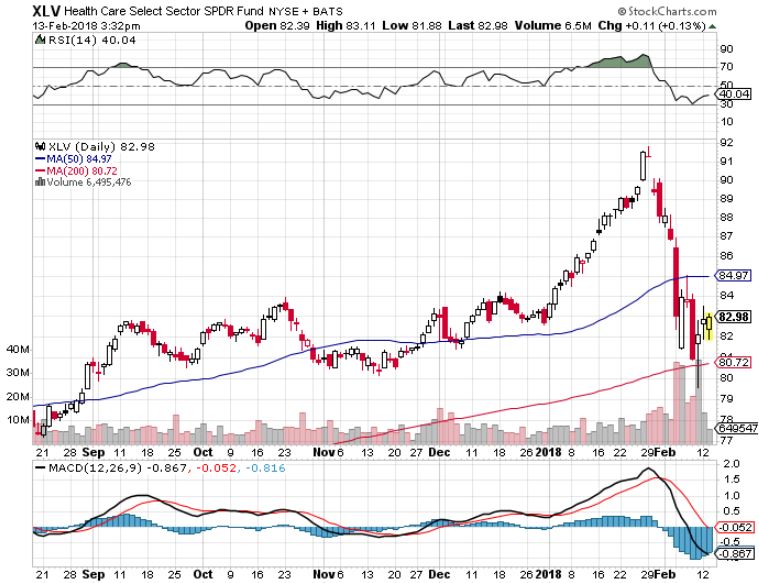 Bank of America (BAC)-New Highs(BLK/B), (WFC), (JPM), (BAC), (C), (GS)long 12/$25.50-$27 bull call spread-expires in 7 trading days
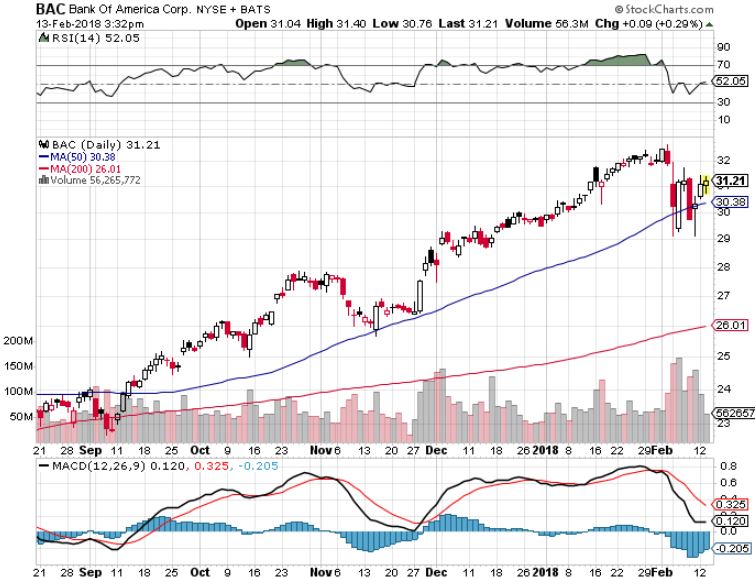 Goldman Sachs (GS)-Earnings Disappointment on bond losses stopped out of long 10/$220-$225 vertical bull call spread took profits on long 10/$227.50-$232.50 vertical bull call spread
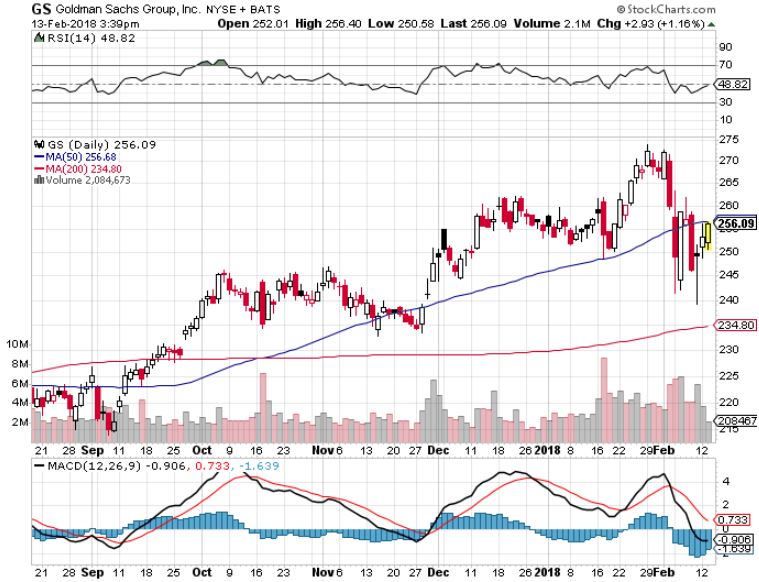 JP Morgan (JPM)-
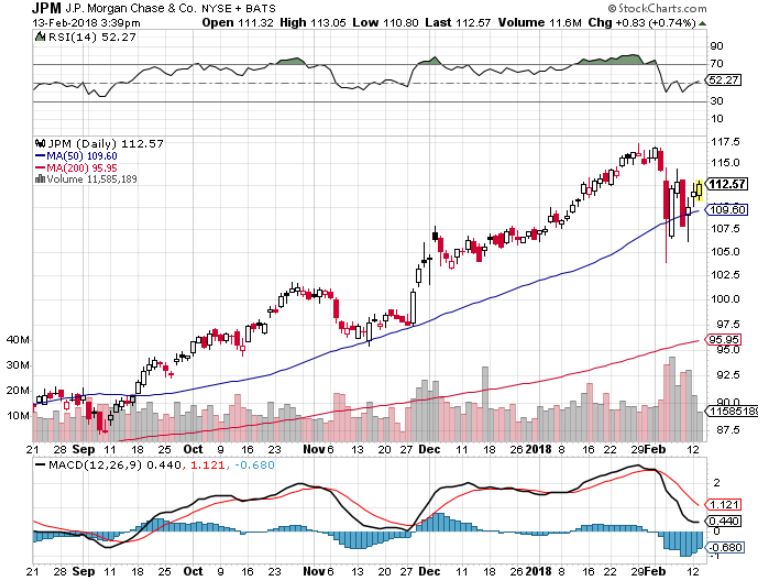 Palo Alto Networks (PANW)-
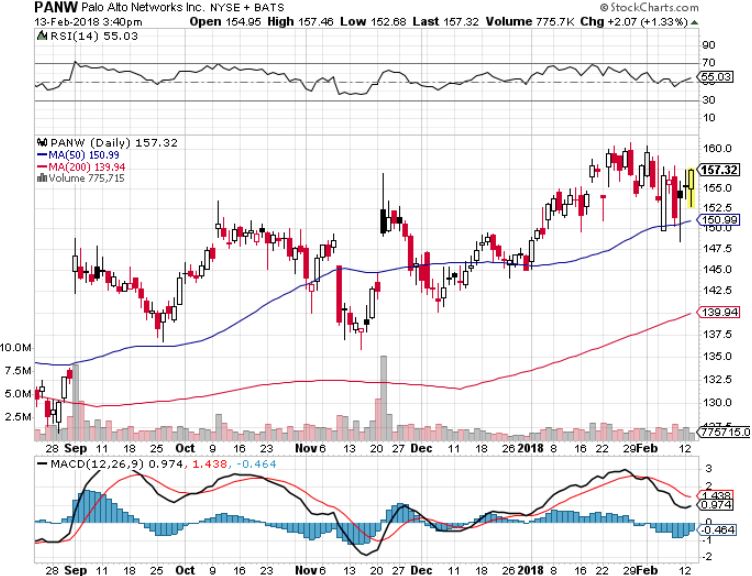 NVIDIA (NVDA)-Fabulous Earnings
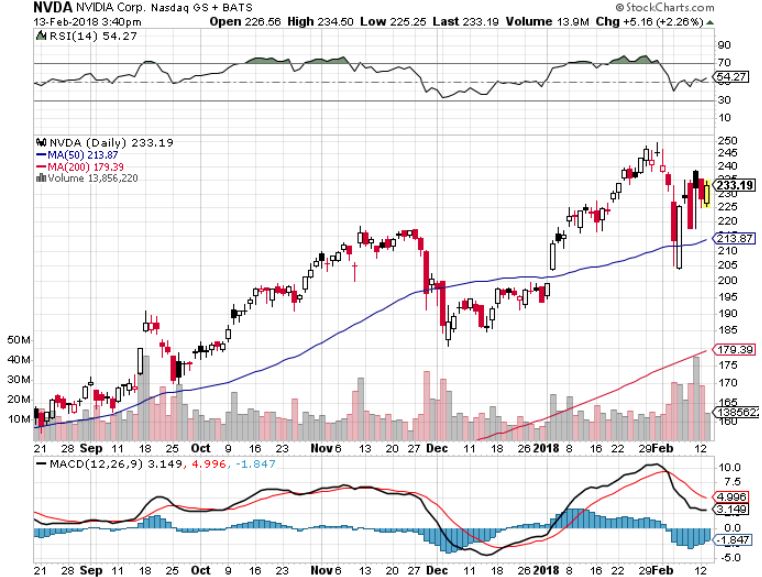 Consumer Discretionary SPDR (XLY)(DIS), (AMZN), (HD), (CMCSA), (MCD), (SBUX)
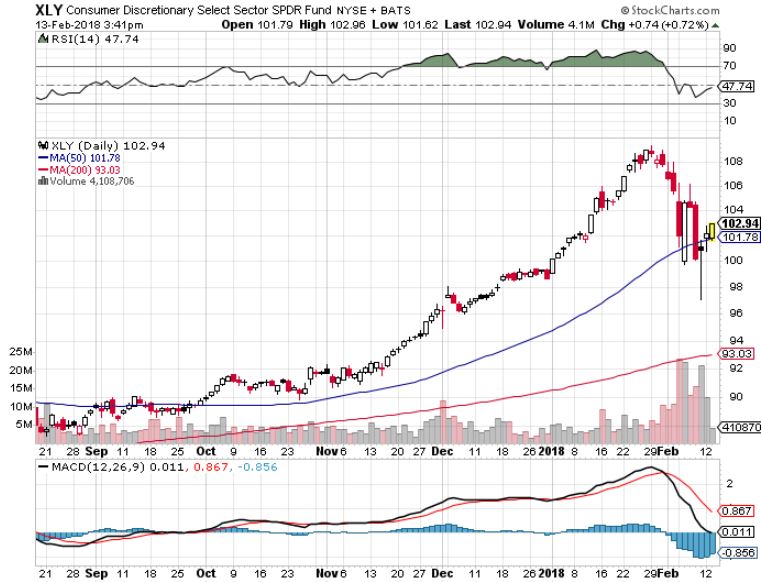 Europe Hedged Equity (HEDJ)-Global Rally
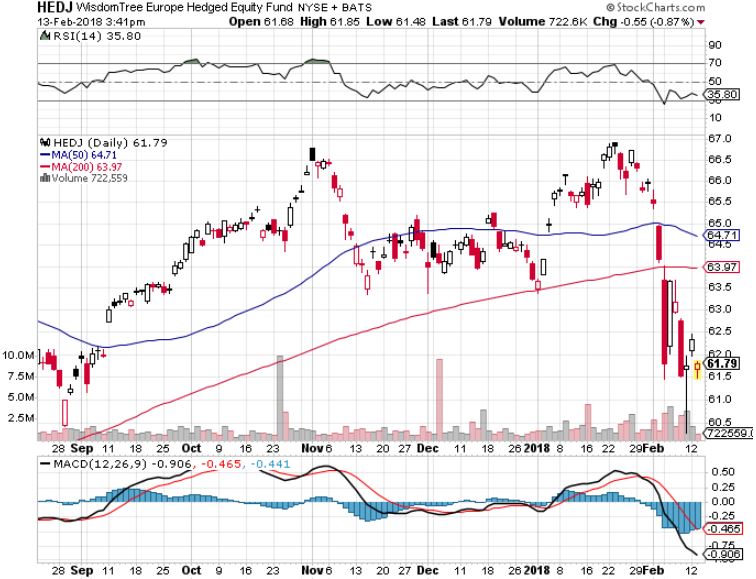 Japan (DXJ)-More Global Rally
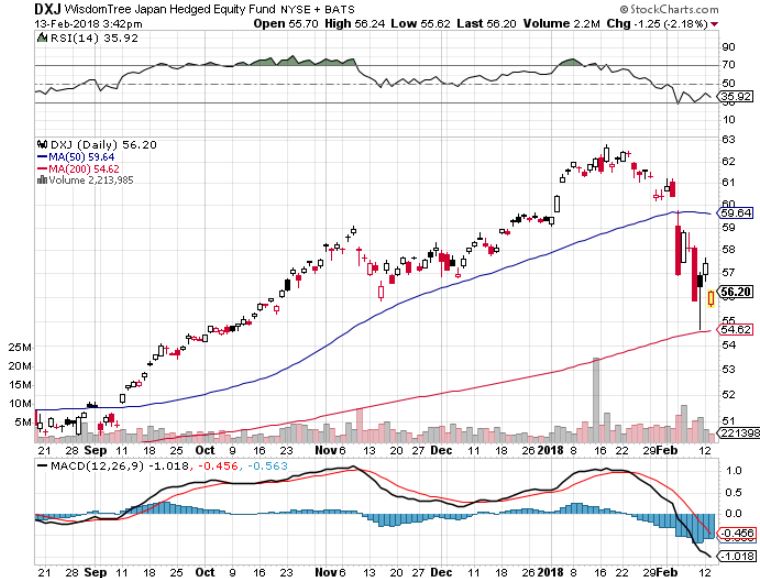 China ($SSEC)-Economic Recovery on Track
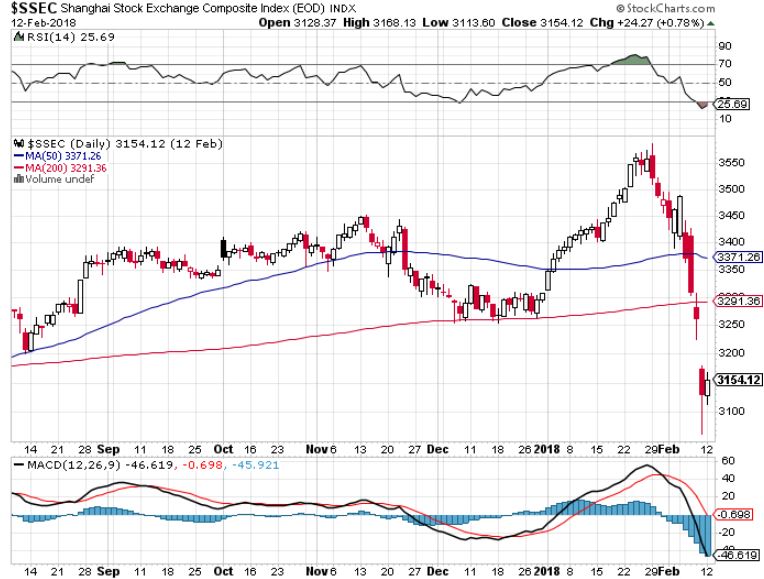 Emerging Markets (EEM)- New High
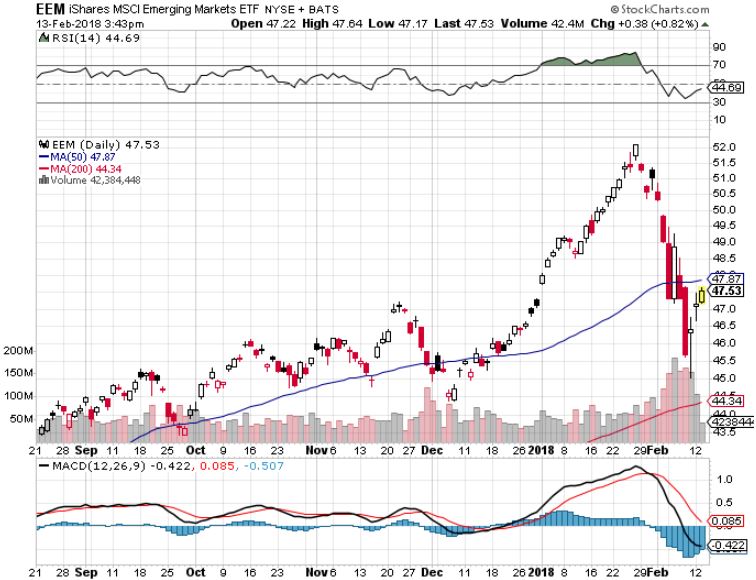 Bonds-The Fat Lady Takes a Rest
*Bonds reaching the tag ends of an eight month, 87 basis point move to a four year high in rates*While the rest of the world was panicking over rising interest rates, in fact rates barely moved last weekLook for rates to stall around here, supporting stocks*Still looking for 3.25%-3.5% ten year US Treasury yield by yearend*$1.2 trillion budget deficit for 2018 still provide a terrible backdrop for bonds*Markets now looking for three 25 basis point interest rate hikes in 2018 *The Fed’s QT, or “quantitative tightening” to remove $6 billion a month, or $200 million a day worth of  liquidity
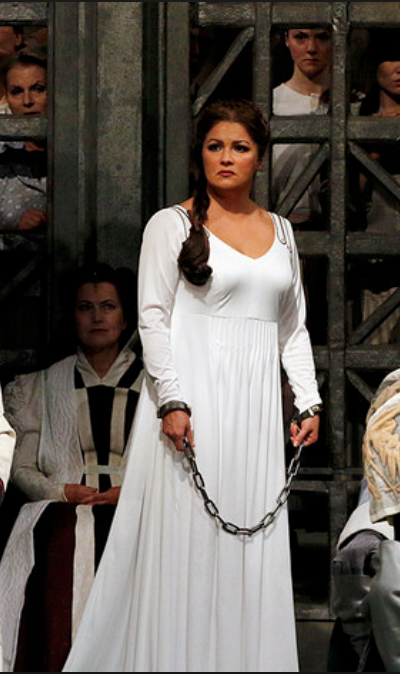 Treasury ETF (TLT) – 2.55-New Down Leglong 2/$114-$117 bull call spreadlong 3/$124-$127 bear put spreadTook profits on long the (TLT)  2/$127-$130 vertical bear put spreadTook profits on long (TLT) 12/$129-$131 vertical bear put spreadTook profits on long (TLT) 12/$129-$132 vertical bear put spread
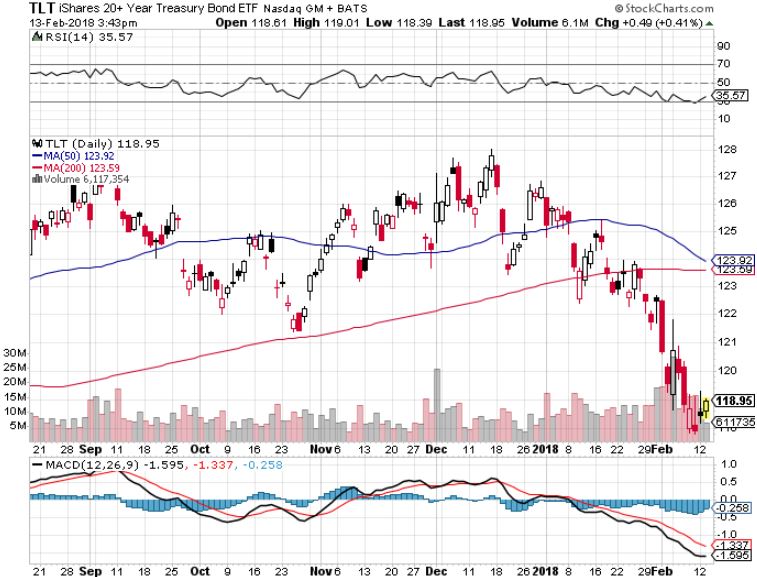 Ten Year Treasury Yield ($TNX) 2.85%Breakdown, Now major Support
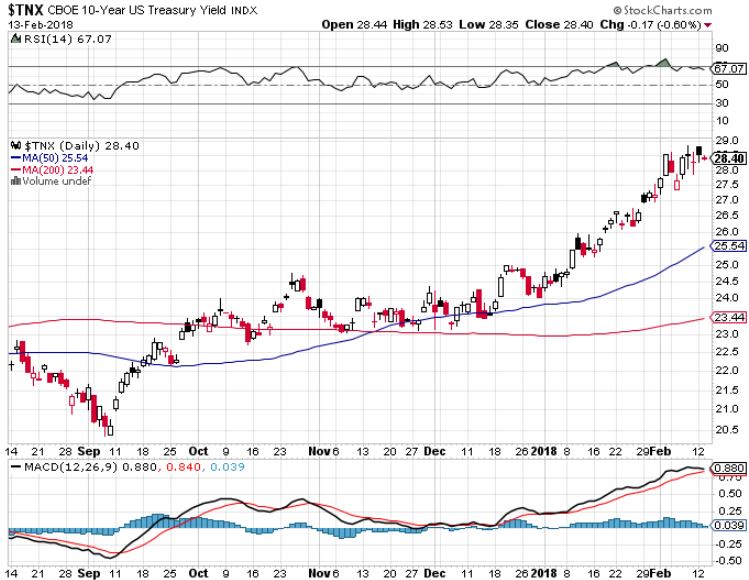 Junk Bonds (HYG) 5.39% Yield60 basis point pop in yield on stock crash
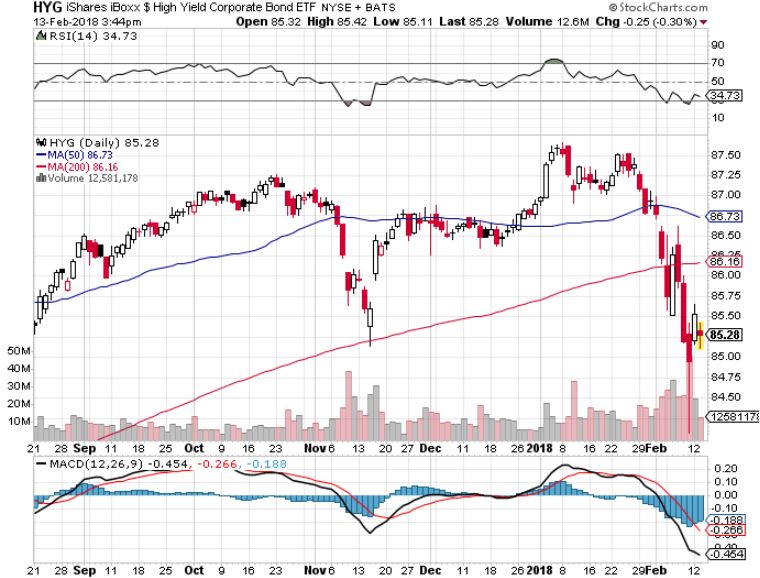 2X Short Treasuries (TBT)-
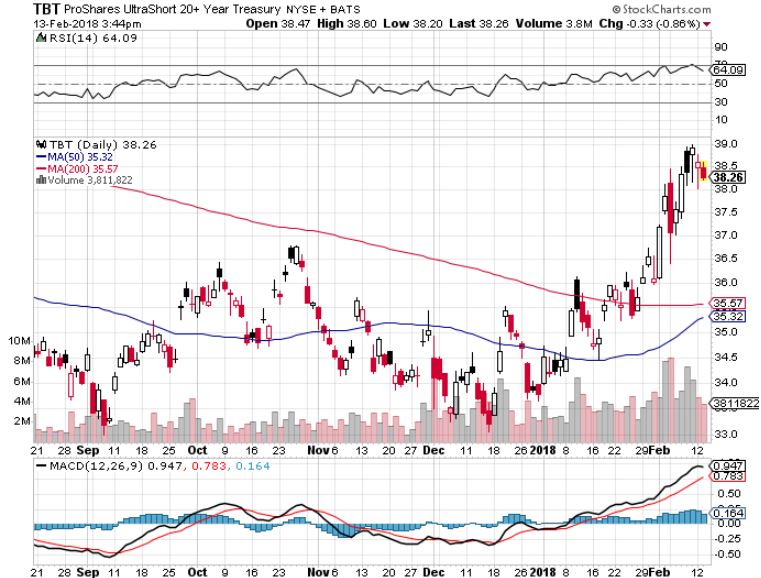 Emerging Market Debt (ELD) 5.58% Yield-
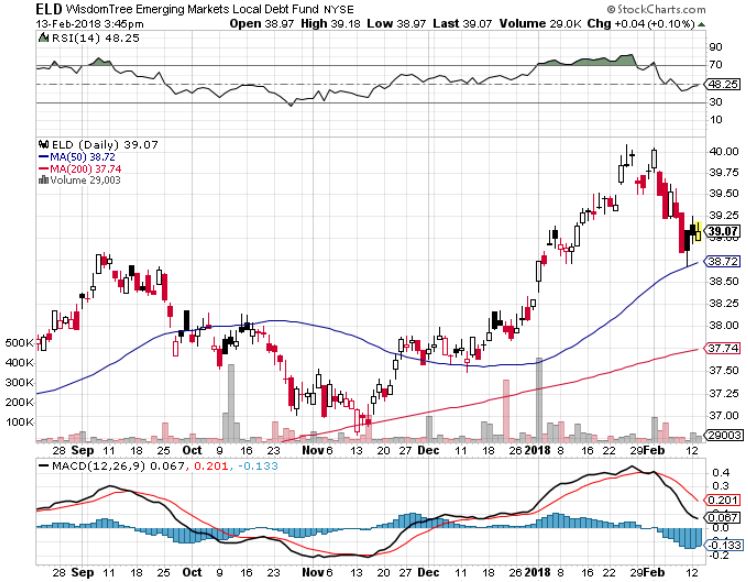 Municipal Bonds (MUB)-2.08%  Mix of AAA, AA, and A rated bondsHuge 40 basis point yield pop on tax bill
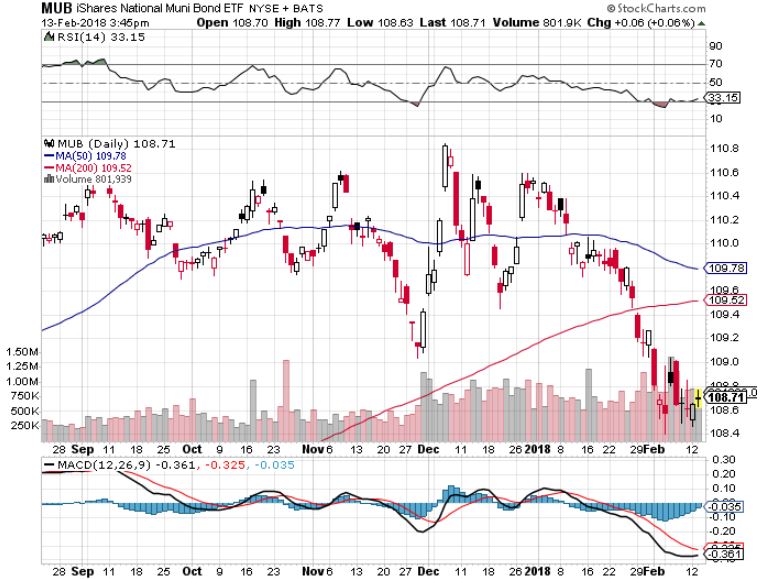 Foreign Currencies-Flight to Safety
*Stock market crash brings major “flight to safety” bid for the US dollar*Suddenly weak commodities demolish commodity currencies of Aussie (FXA) and Loonie (FXC)*Renminbi futures start trading, opening the way for broader use of the Chinse currency*Dumping risk also hits the Chinese currency(CYB)*Bitcoin crashes too, down from $20,000 to$6,000, correlation with US stocks continues
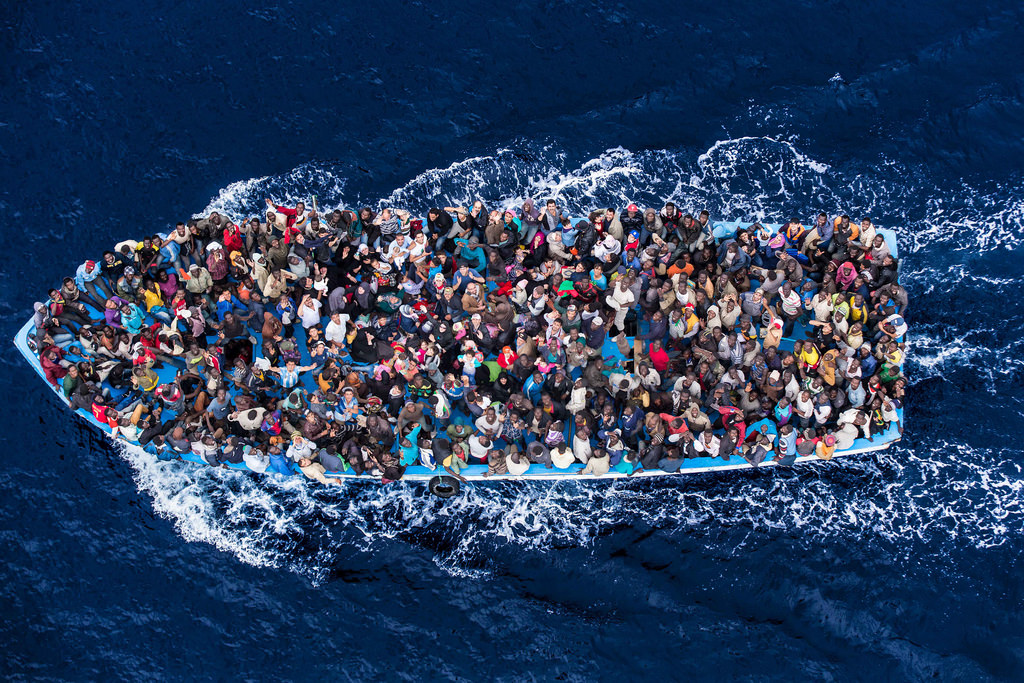 Japanese Yen (FXY), (YCS)
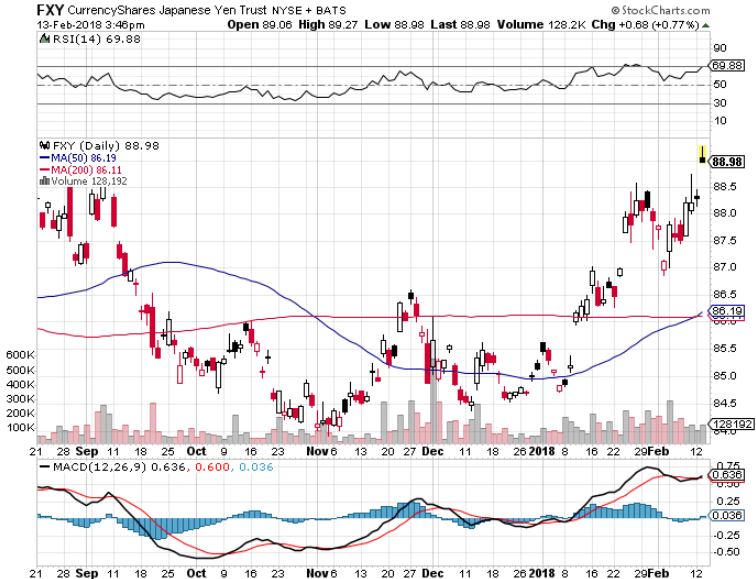 Euro ($XEU), (FXE), (EUO)- Breakout!took profits on long (FXE) 12/$116-$118 vertical bear put spread took profits on long (FXE) 12/$111-$113 vertical bull call spread
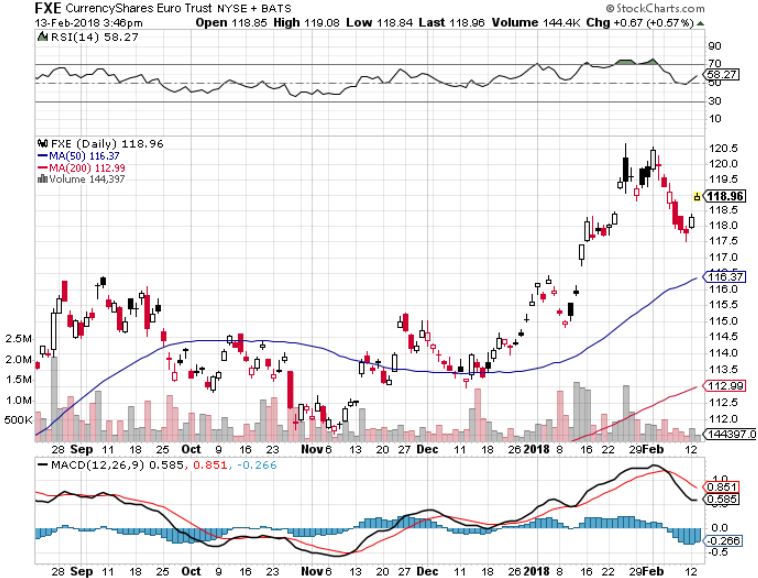 Emerging Market Currencies (CEW)
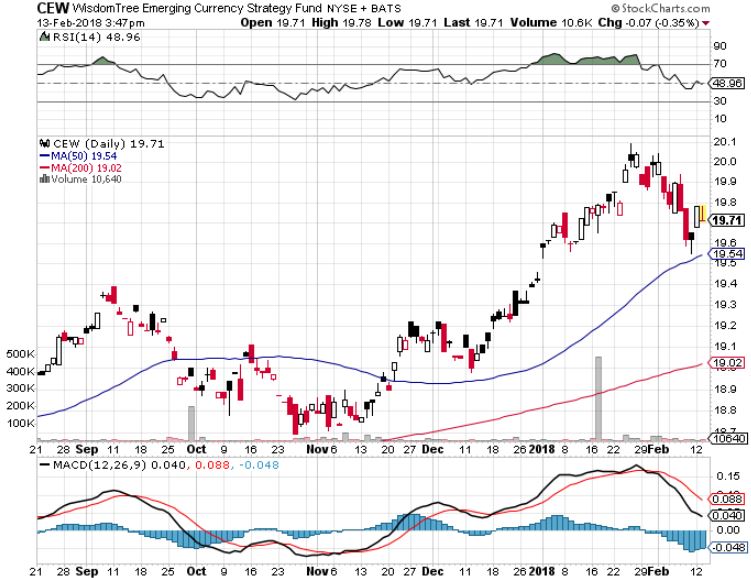 Chinese Yuan- (CYB)-Stabilizing on Government Support
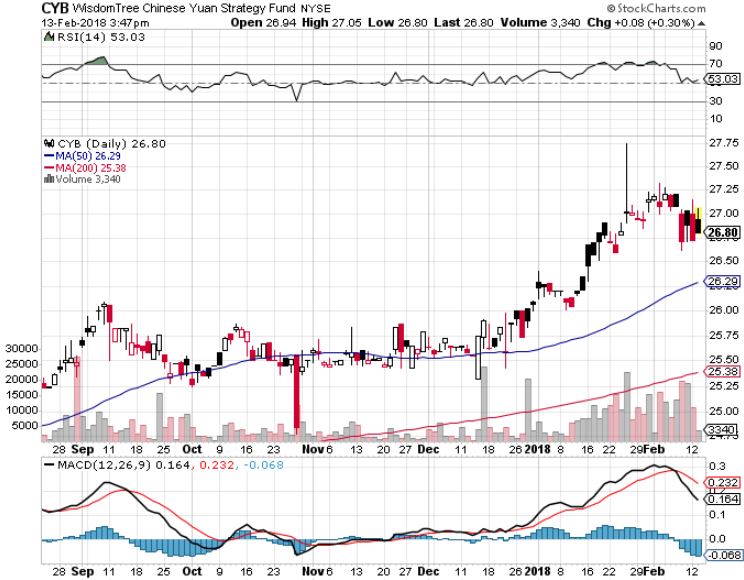 Energy-Setback
*Global stock selling panic spills into oil, giving up all 2018 gain*US oil production tops 10 million barrels/day for the first time since 1970 *Hedge fund oil longs now at all time highs*The US will soon be producing over 10 million barrels a day, making it the second largest driller after Russia *Saudi Arabia is restricting supplies to keep prices up going into the Aramco pricing, costing it market share*Fracking supply is on the rebound, Baker Hughes US Rig Count surges by a huge 29 to 975*Buy the dips in energy stocks
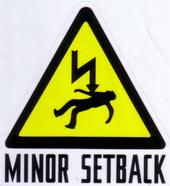 Oil-New Highs!
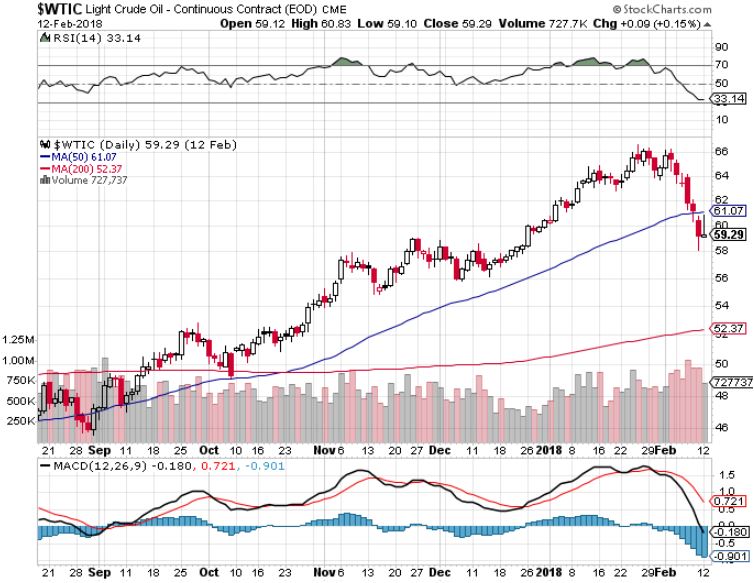 United States Oil Fund (USO)
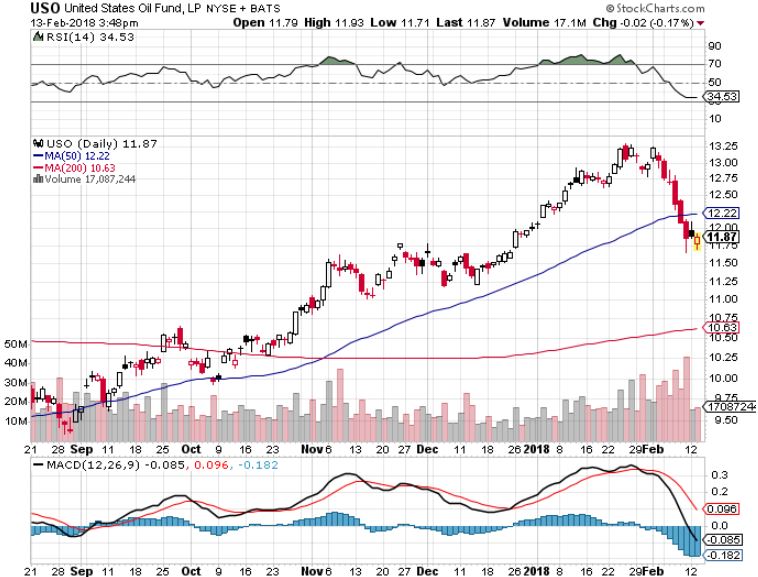 Energy Select Sector SPDR (XLE)-(XOM), (CVX), (SLB), (KMI), (EOG), (COP)
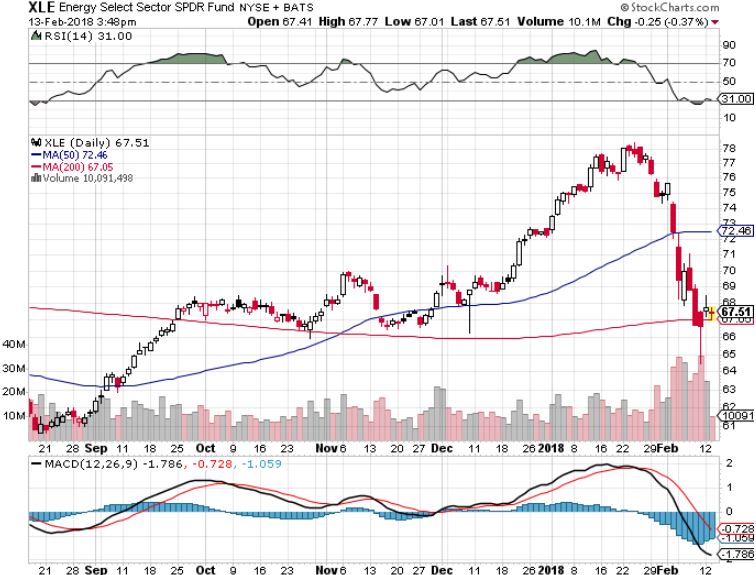 Alerian MLP ETF (AMLP)- Basket Approach
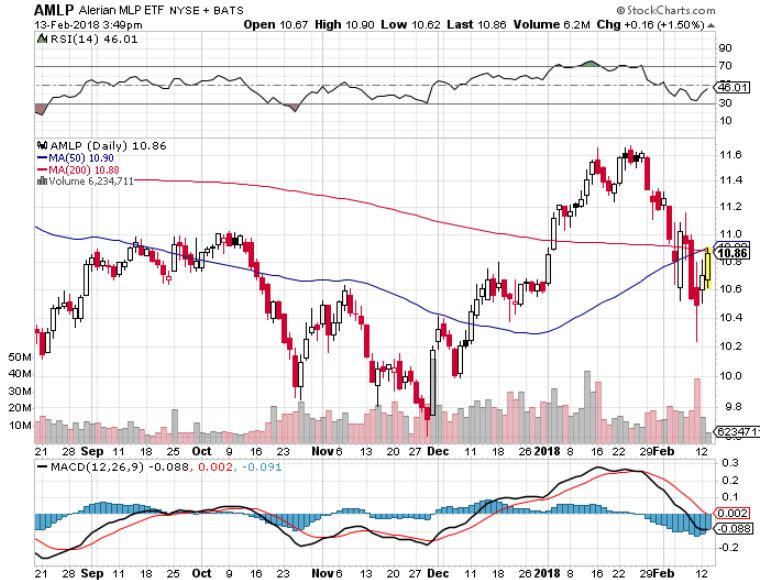 Exxon (XOM)-
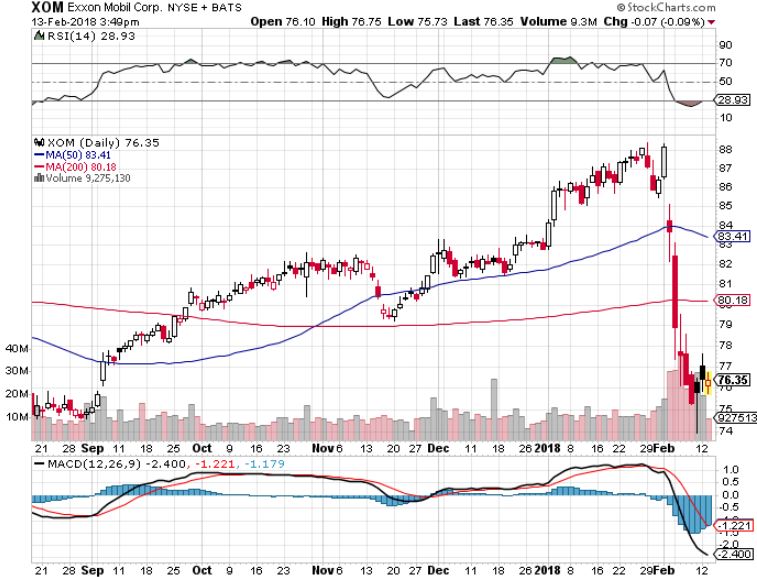 Schlumberger (SLB)-
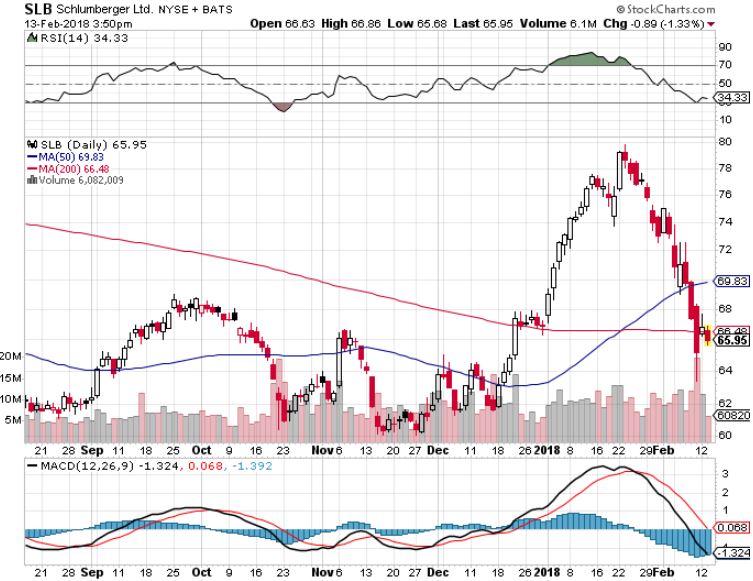 Halliburton (HAL)-
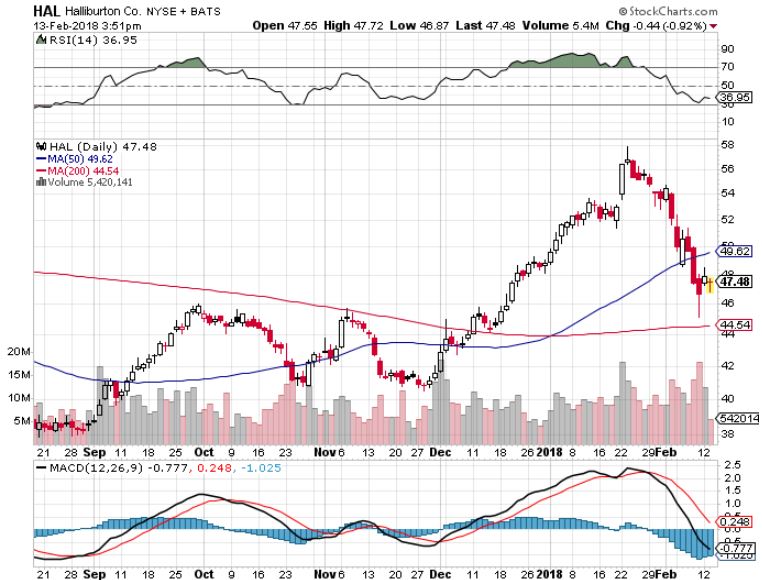 Natural Gas (UNG)-
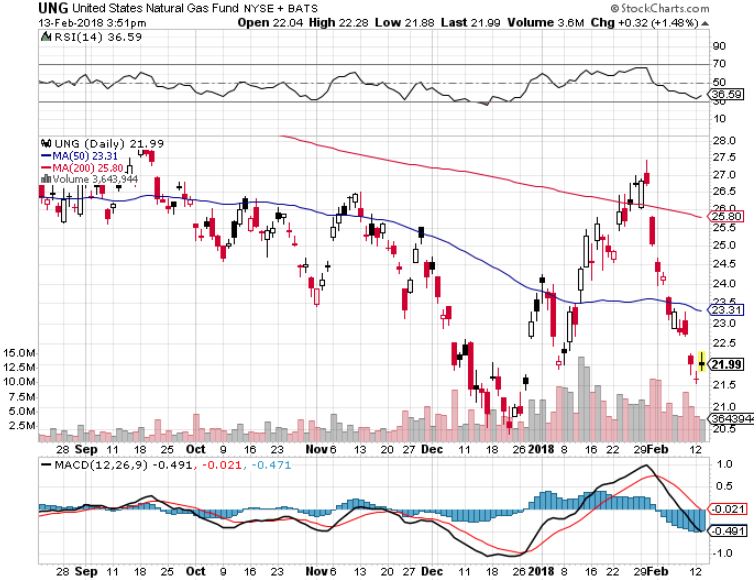 Copper (COPX)-
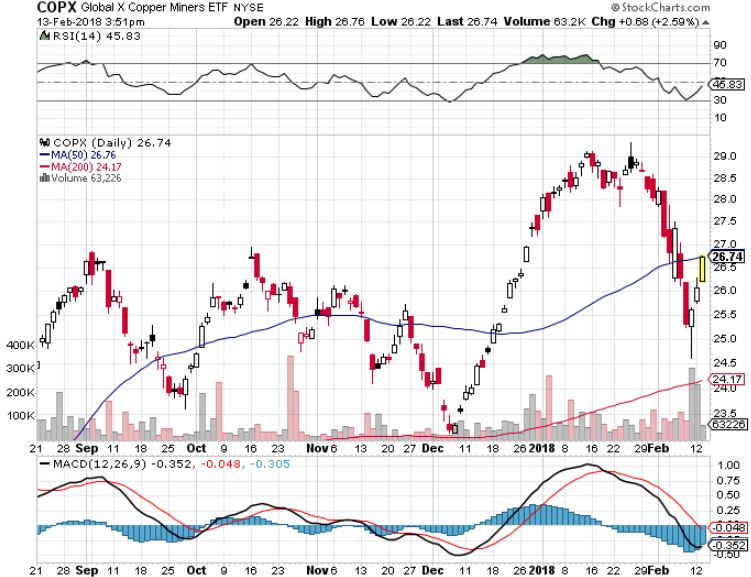 Precious Metals-Taking a Break
*Margin calls on stocks hit the gold market as investors liquidate all other assets to pay for stock losses*A collapsing US dollar against the Rupee has brought Indian buyers back into the gold market in a major way*Gold back ETF add 27.6 metric tonnes in January, growing assets by 5%, with ¾ bought by Americans*Buy gold and silver stockson the next big dip, as it isstill early days for the bull market
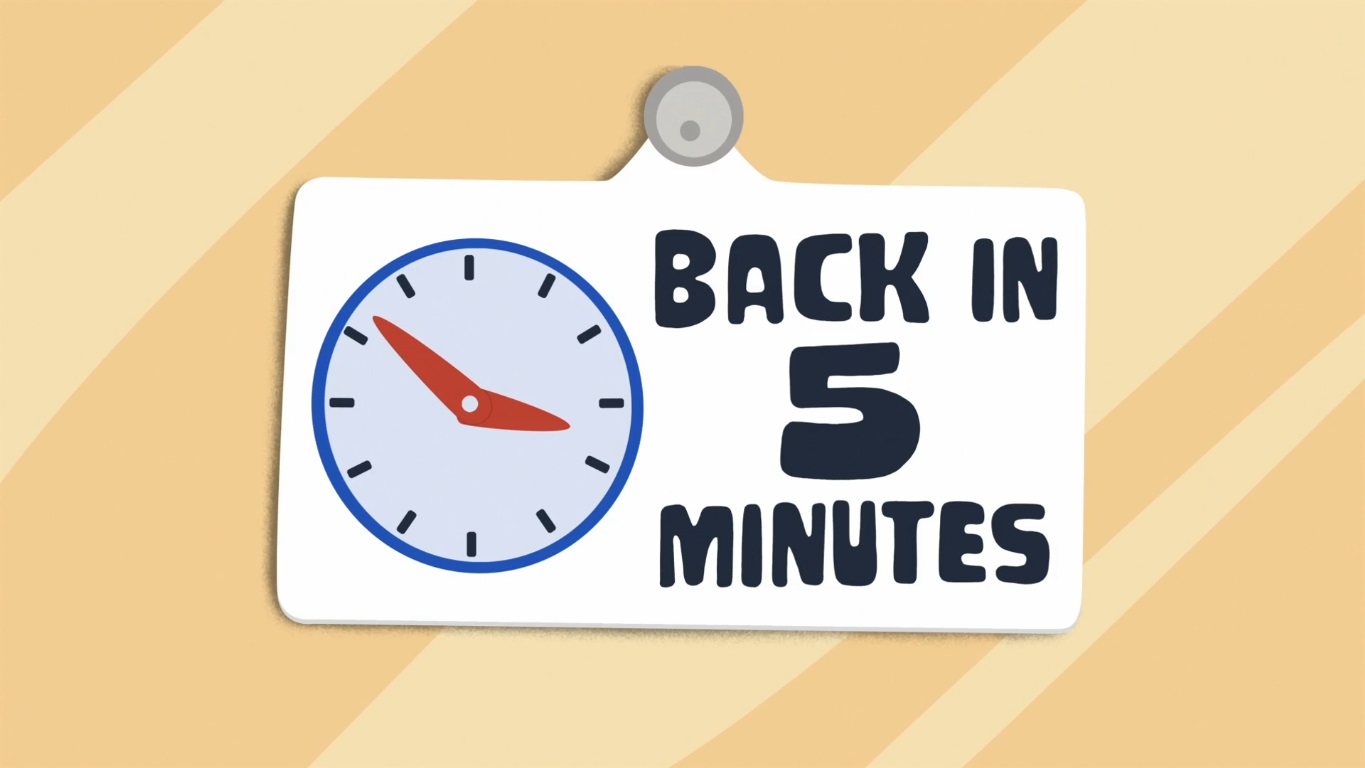 Gold (GLD)-New One Year HighStopped out of 2/$122-$125 bull call spread for small losstook profits on long (GLD) $12/$116-$119 bull call spread
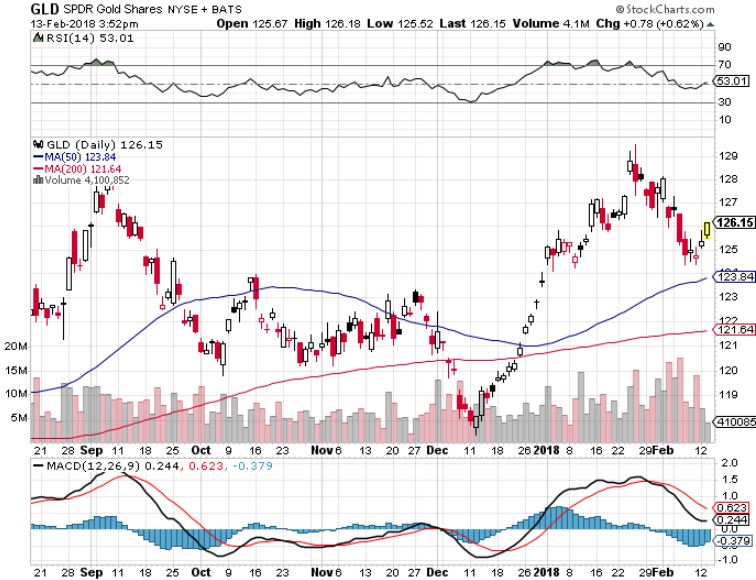 Here’s Your Bull Case for GoldGlobal Gold ETF Fund Flows
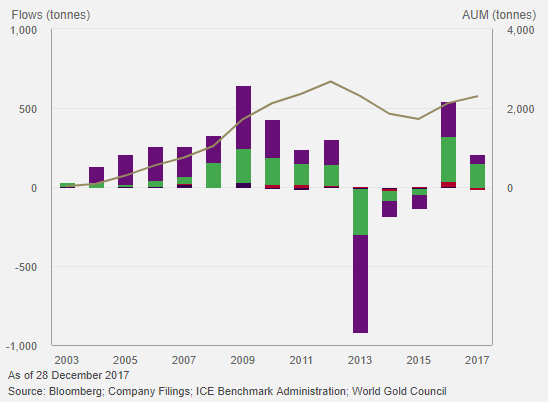 Market Vectors Gold Miners ETF- (GDX)Took profits on long the 9/$20.50-$21.50 bull call spread
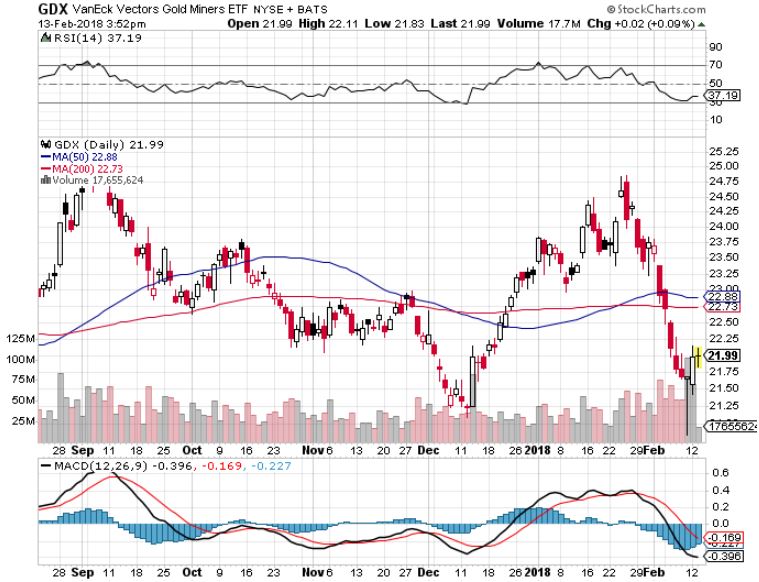 Barrick Gold (ABX)stopped out of  long 9/$15-16 call spread
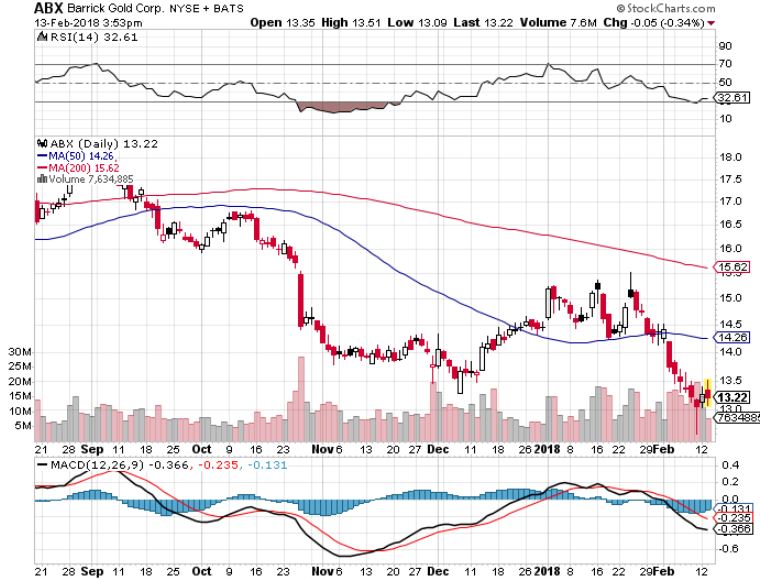 Newmont Mining- (NEM)-Breakoutstopped out of 2/$36-$39 bull call spread for small losstook profits on long the 9/$32-$34 bull call spread
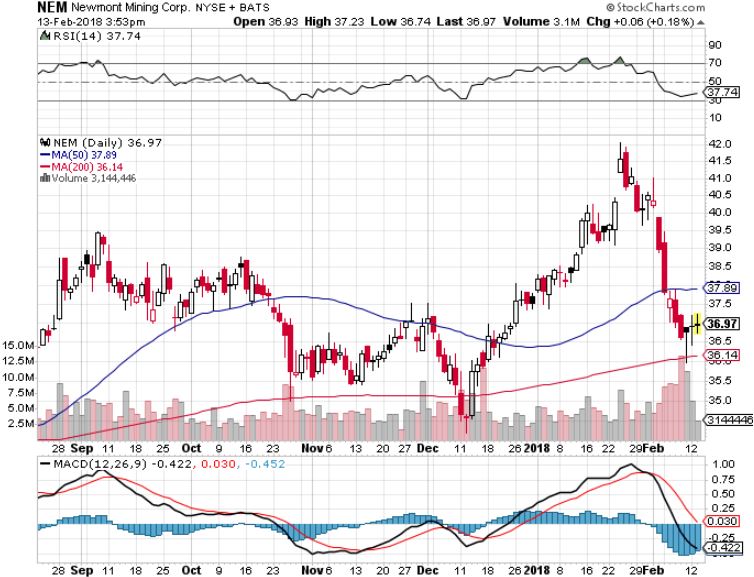 Global X Silver Miners ETF- (SIL)-Breakouttook profits on long the 9/$31-$33 bull call spread
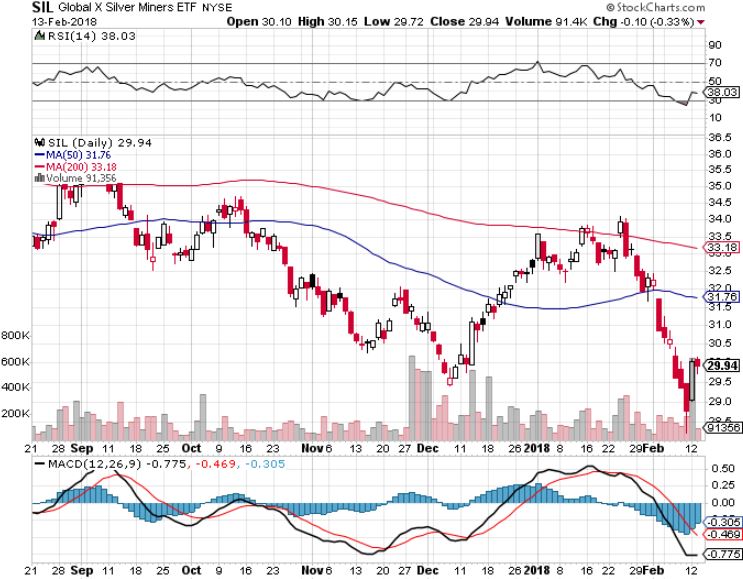 Bitcoin-Modern Day Tulips!Now banned in China and South Korea
Real Estate-Rate Knock
*December Existing Home Sales down 3.6% to 5.57 million units annualized, New Homes down -9.3% to 625,000 as end of year doldrums hit, Pending Home Sales up +0.5%*Median Home Sales hit a new high of $335,400, up 3.6% YOY*Value of home ownership as inflation hedge is rising*Rising rates demolish the REFI industry, an employer of 450,000*With 30 year mortgage interest rates at four year high we have a new drag on the mark*S&P 500 Case-Shiller maintains strong 6.2%, with absolute prices hitting new all time high,
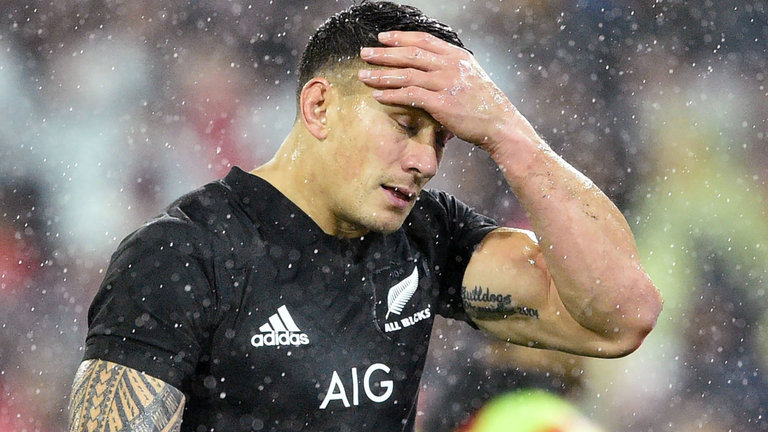 November S&P7500/Case–Shiller Home Price Index+6.2% YOY, Seattle (+12.0%), Las Vegas (+10.2%), San Diego (+8.1%) still leadersprice rises accelerating
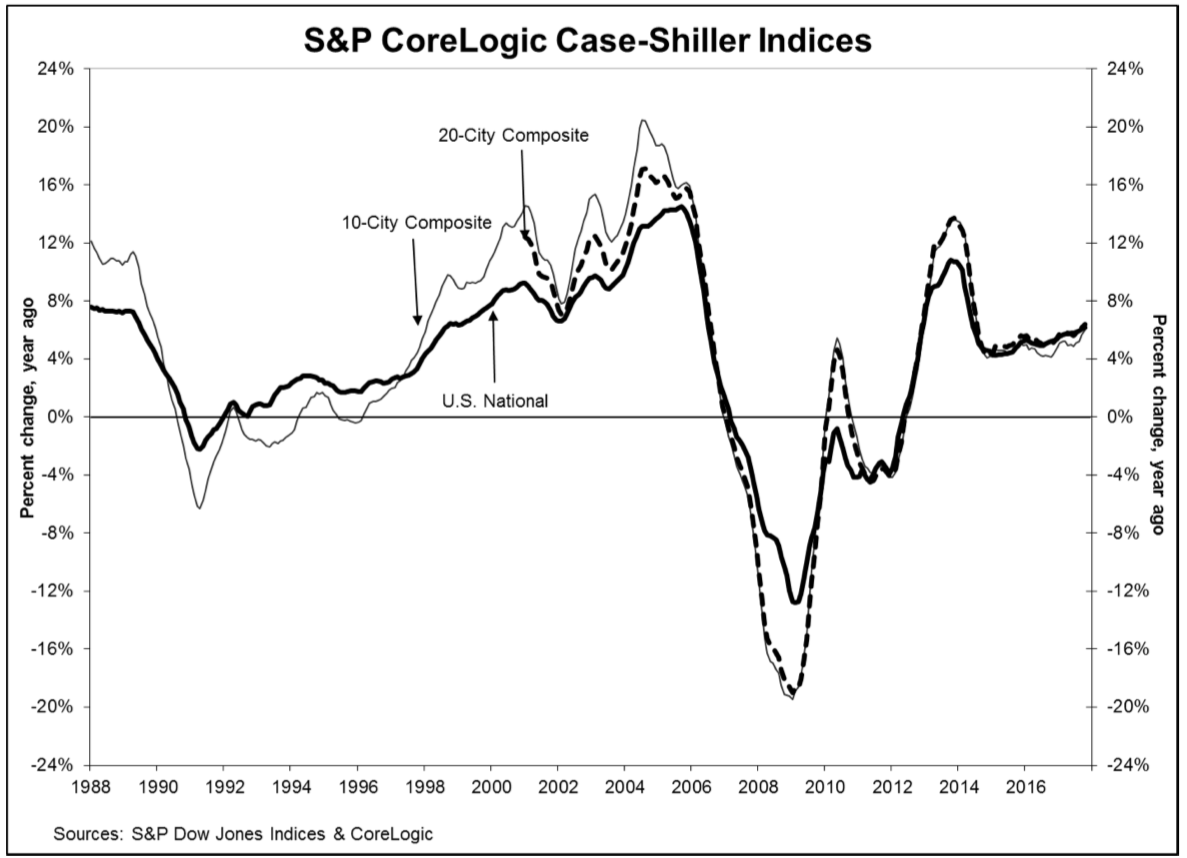 Simon Property Group (SPG)-
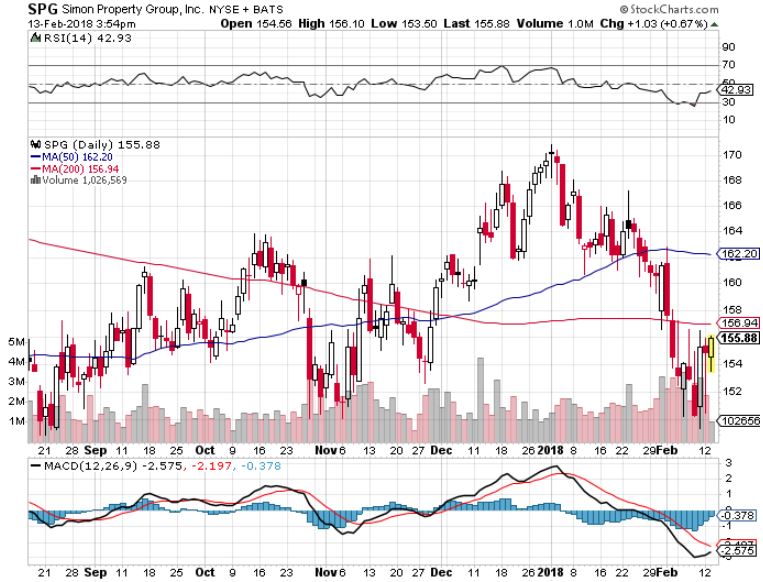 US Home Construction Index (ITB)(DHI), (LEN), (PHM), (TOL), (NVR)
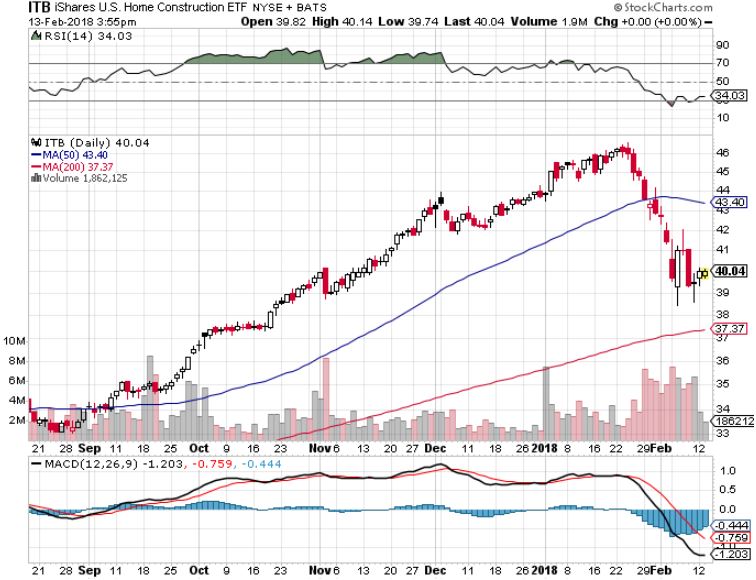 Trade Sheet-So What Do We Do About All This?
*Stocks- buy dips*Bonds-sell any and all rallies*Commodities-buy industrials, energy*Currencies-stand aside*Precious Metals –buy dips*Volatility-go short on runs up to $35*Real estate-buy dips
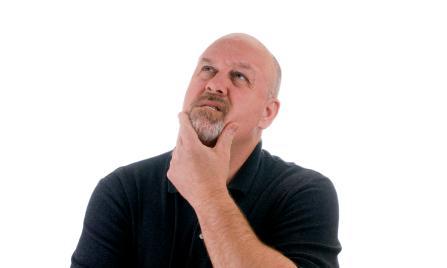 Co-Host Dean JenkinsFollowMeTrades.com
*20 years of investing and trading experience*Specializes in equities and equity options*Coaches traders around the world*Focuses on several technical strategies, including Elliot Wave, Ichimoku Cloud,
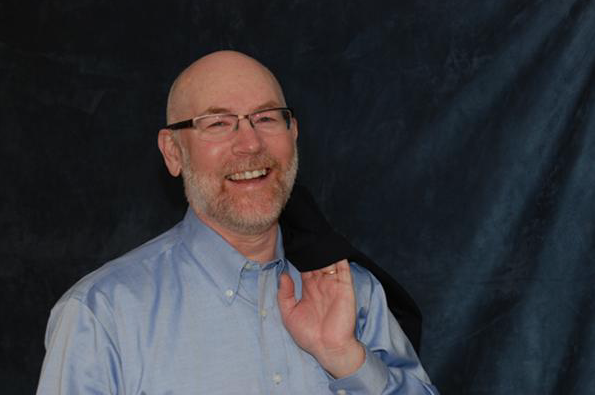 Next Strategy Webinar 12:00 EST Wednesday, February 28, 2018 San Francisco, CAmadhedgefundtrader.com
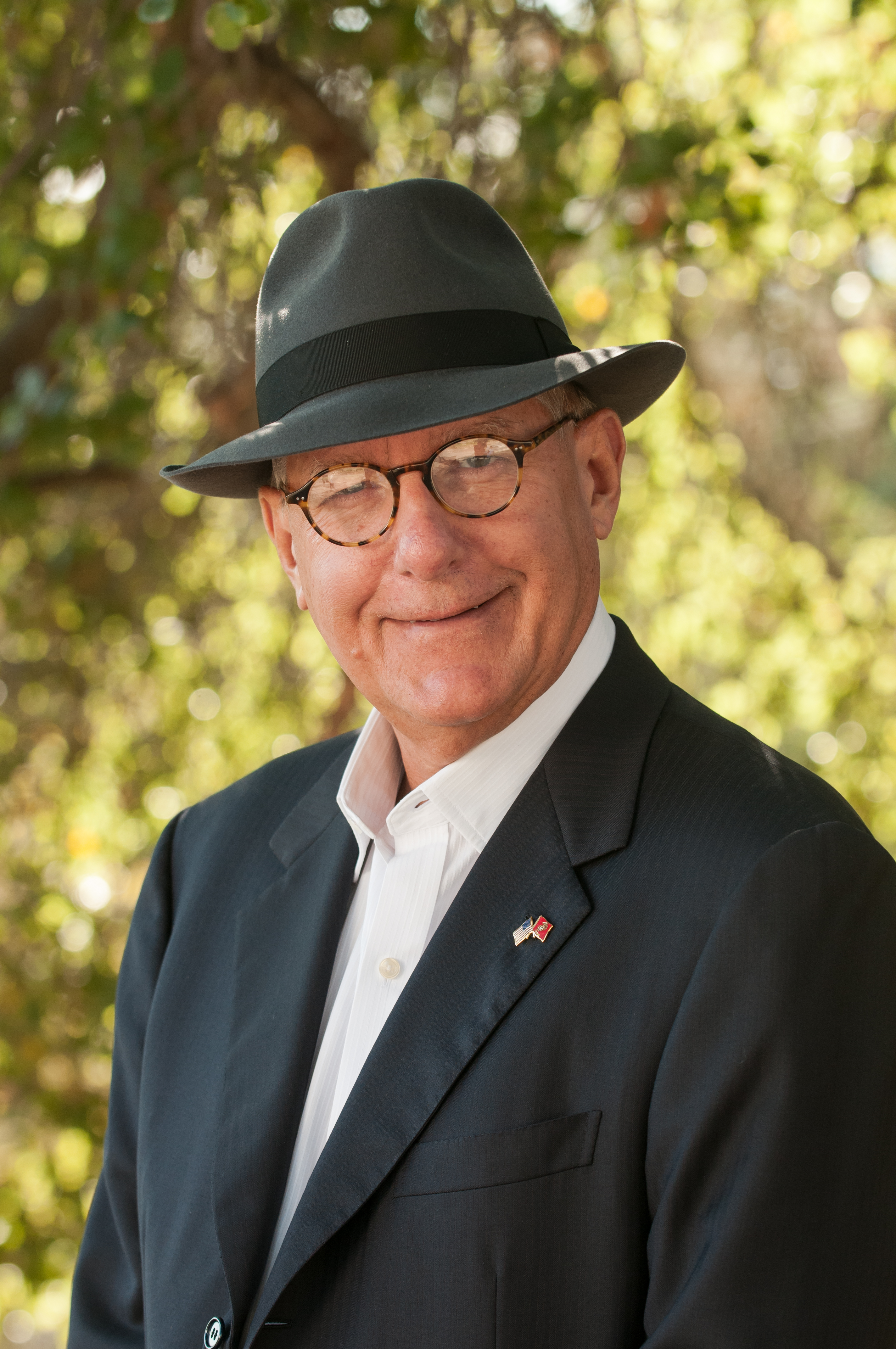 Good Luck and Good Trading!